Trygg netthandel
Læringsmål:
Lær å kjenne igjen de grunnleggende elementene i nettbutikk
Lær hvordan du velger og betaler for varer
Lær hvilken informasjon du trygt kan gi fra deg
Lær hva du skal ta hensyn til for å unngå svindel og handle trygt på nettet
[Speaker Notes: پڑھانا شروع کرنے سے پہلے کورس کے شرکاء کے ساتھ تعلیمی اہداف پر بات کریں۔ اس طرح ان کیلئے اہم ترین معلومات پر توجہ دینا اور انہیں یاد رکھنا آسان ہو جاۓ گا۔
 
یاد رکھیں کہ آن لائن سٹورز مختلف ہوتے ہیں اور پڑھانے کے دوران سوالات کا جواب دینے کیلئے وقت دیں۔
 
اچھا ہو گا کہ کورس کے شرکاء سے بینک کارڈ، کریڈٹ کارڈ اور پیمنٹ ڈیوائس ساتھ کلاس میں لانے کو کہا جاۓ تاکہ پڑھائی سے فارغ ہو کر وہ کوئی چیز خرید سکیں۔]
آن لائن سٹور کیا ہوتا ہے؟
Del 1
[Speaker Notes: کچھ آن لائن سٹورز سے ہم چیزیں یا کپڑے خرید سکتے ہیں لیکن ہم خدمات، سفر، ہوٹل میں کمرے کی ریزرویشن وغیرہ جیسی  بہت سی چیزیں بھی آرڈر کر سکتے ہیں۔
کچھ  لوگ وقت اور پیسے بچانے کیلئےآن لائن سٹورز سے خریداری کرتے ہیں۔ کچھ لوگوں کو لگتا ہے کہ جو مصنوعات اور خدمات آن لائن مل جاتی ہیں، وہ دوسری جگہوں سے نہیں ملتیں۔
کوئی چیز آن لائن خریدنے کیلئے پہلا قدم یہ معلوم کرنا ہے کہ کونسا آن لائن سٹور استعمال کیا جاۓ۔ اکثر لوگوں کو شاید پہلے ہی پتہ ہوتا ہے کہ وہ کونسے سٹور سے خریداری کرنا چاہتے ہیں۔ اگر آپکو پتہ ہے کہ آپکو کس قسم کی چیز خریدنی ہے لیکن یہ نہیں پتہ کہ کونسے آن لائن سٹور یہ چیز بیچتے ہیں تو آپ اپنے براؤزر میں سرچ/گوگل کر کے دیکھ سکتے ہیں کہ کیا آپکو یہ چیزیں بیچنے والے سٹورز مل جاتے ہیں۔]
آن لائن سٹور کیا ہوتا ہے؟
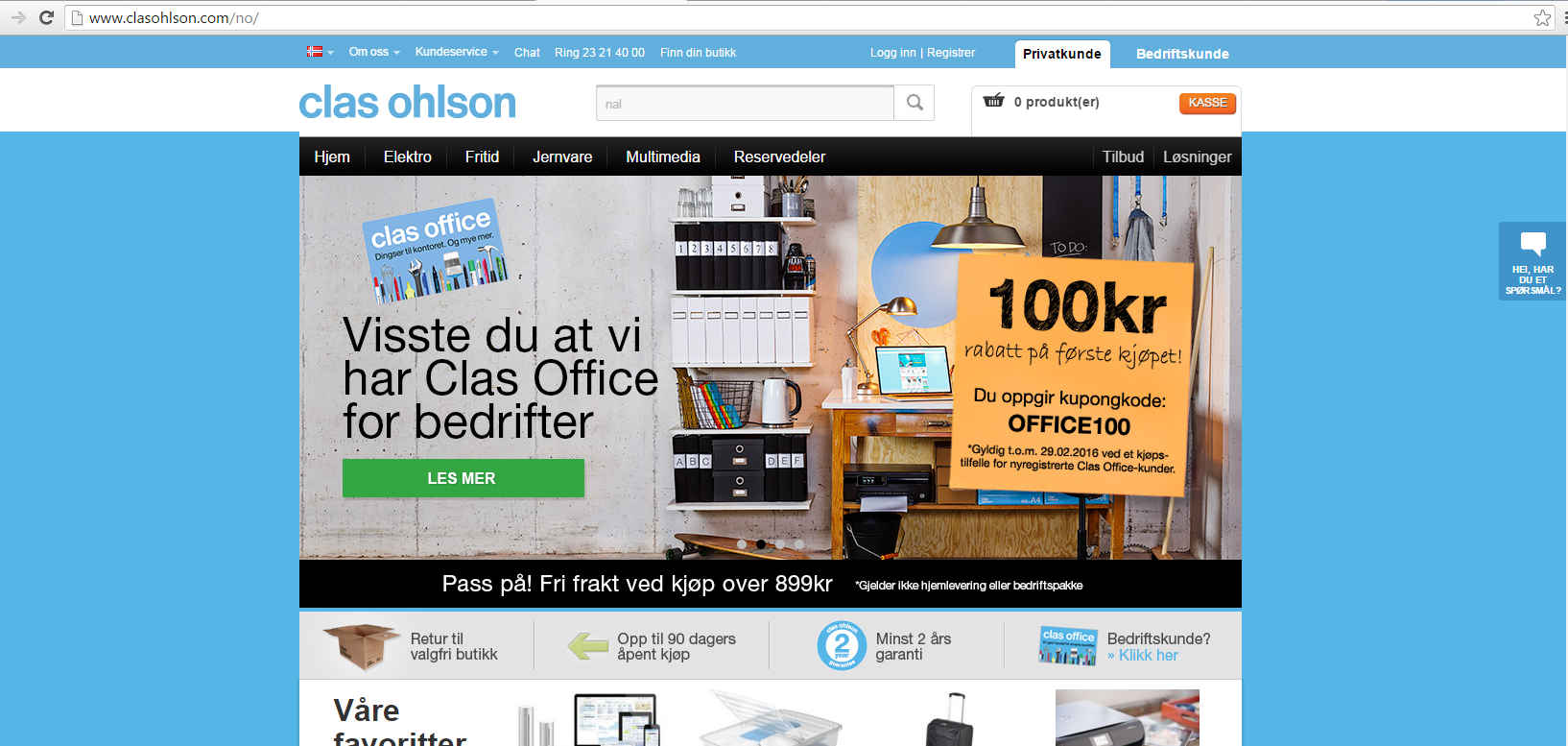 [Speaker Notes: یہاں آپ مختلف آن لائن سٹورز کی کچھ مثالیں دیکھ رہے ہیں۔]
آن لائن سٹور کیا ہوتا ہے؟
[Speaker Notes: یہاں آپ مختلف آن لائن سٹورز کی کچھ مثالیں دیکھ رہے ہیں۔]
آن لائن سٹور کیا ہوتا ہے؟
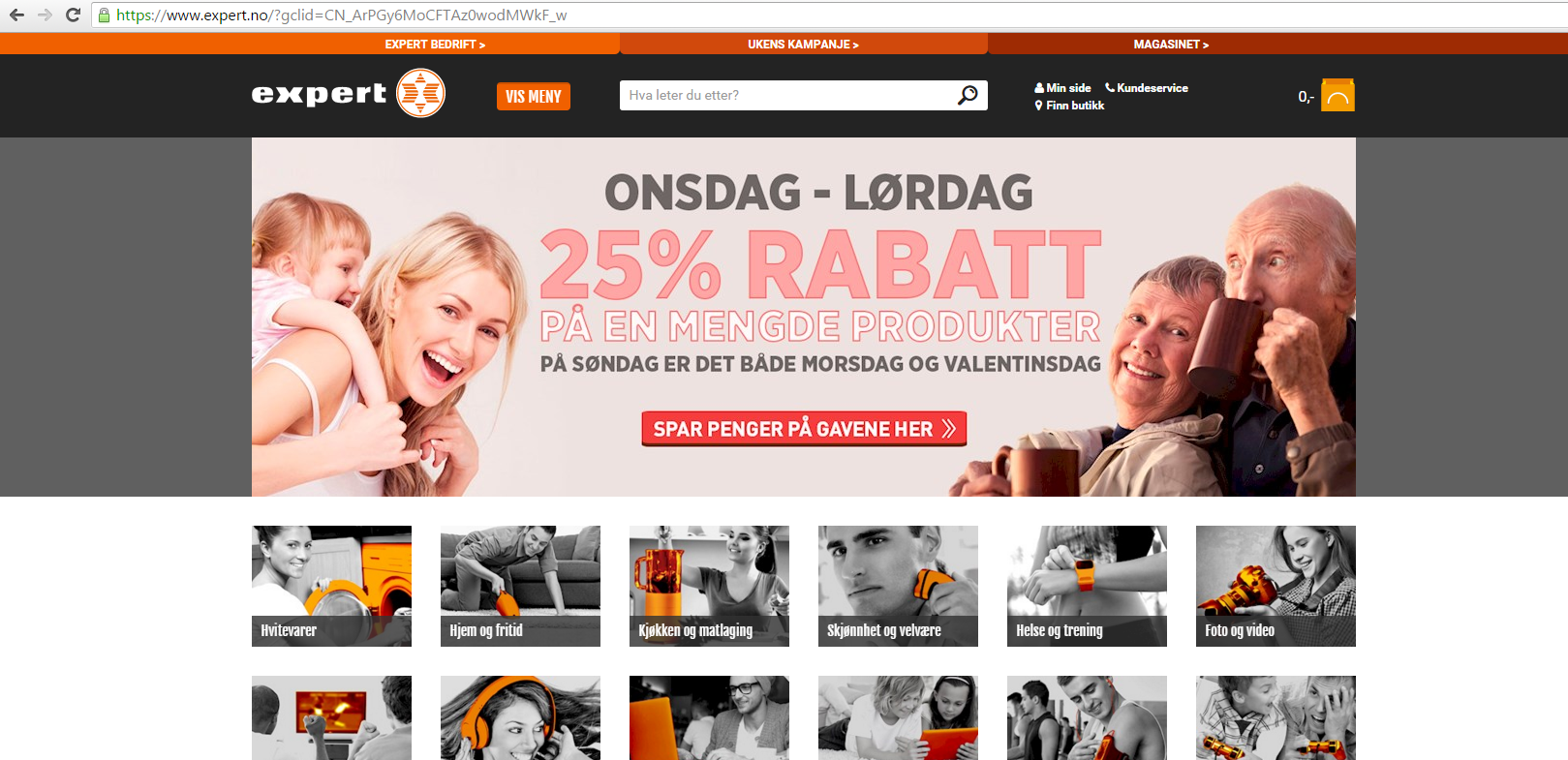 [Speaker Notes: یہاں آپ مختلف آن لائن سٹورز کی کچھ مثالیں دیکھ رہے ہیں۔]
آن لائن سٹور کیا ہوتا ہے؟
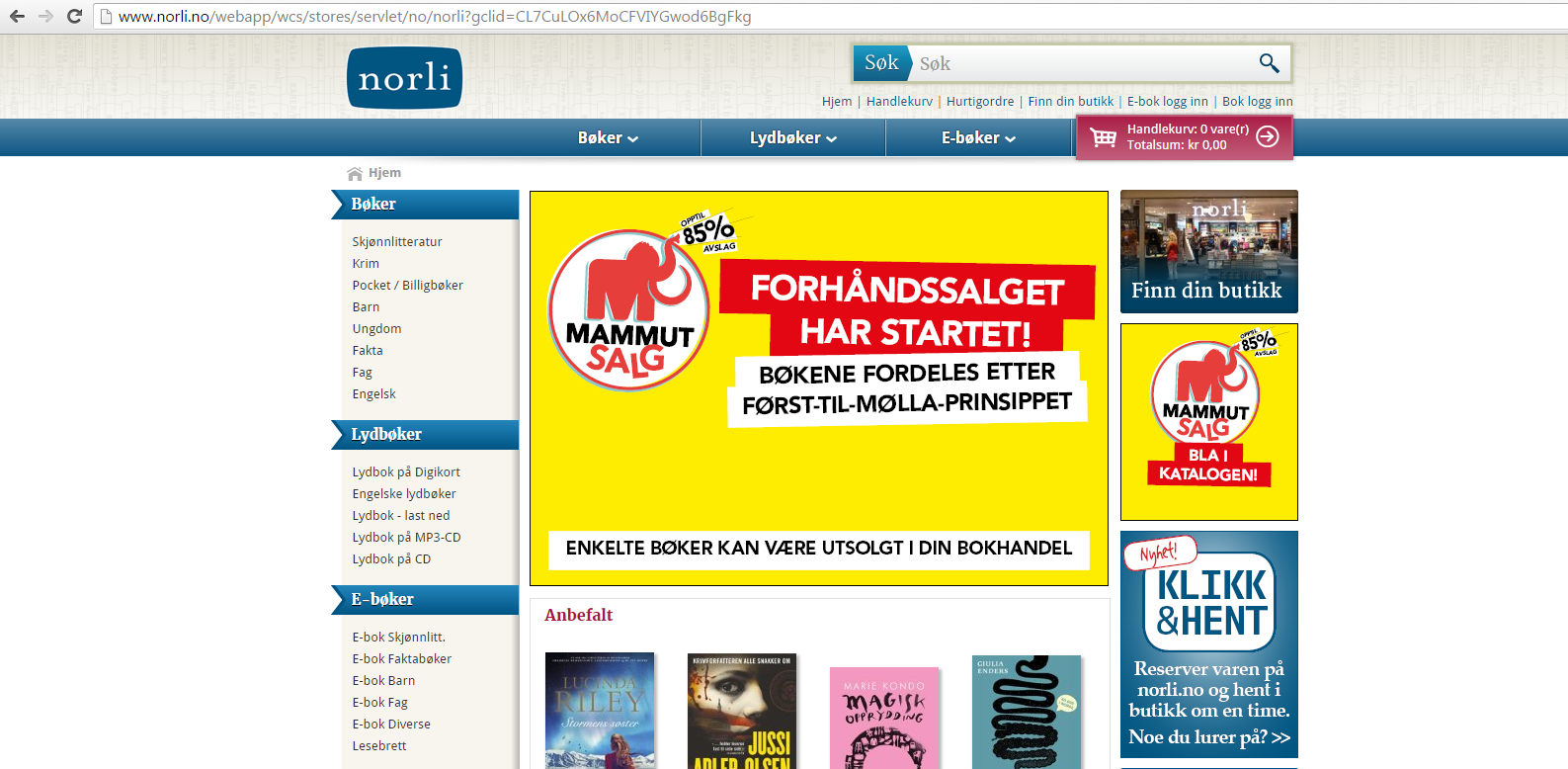 [Speaker Notes: یہاں آپ مختلف آن لائن سٹورز کی کچھ مثالیں دیکھ رہے ہیں۔]
آن لائن سٹور کیا ہوتا ہے؟
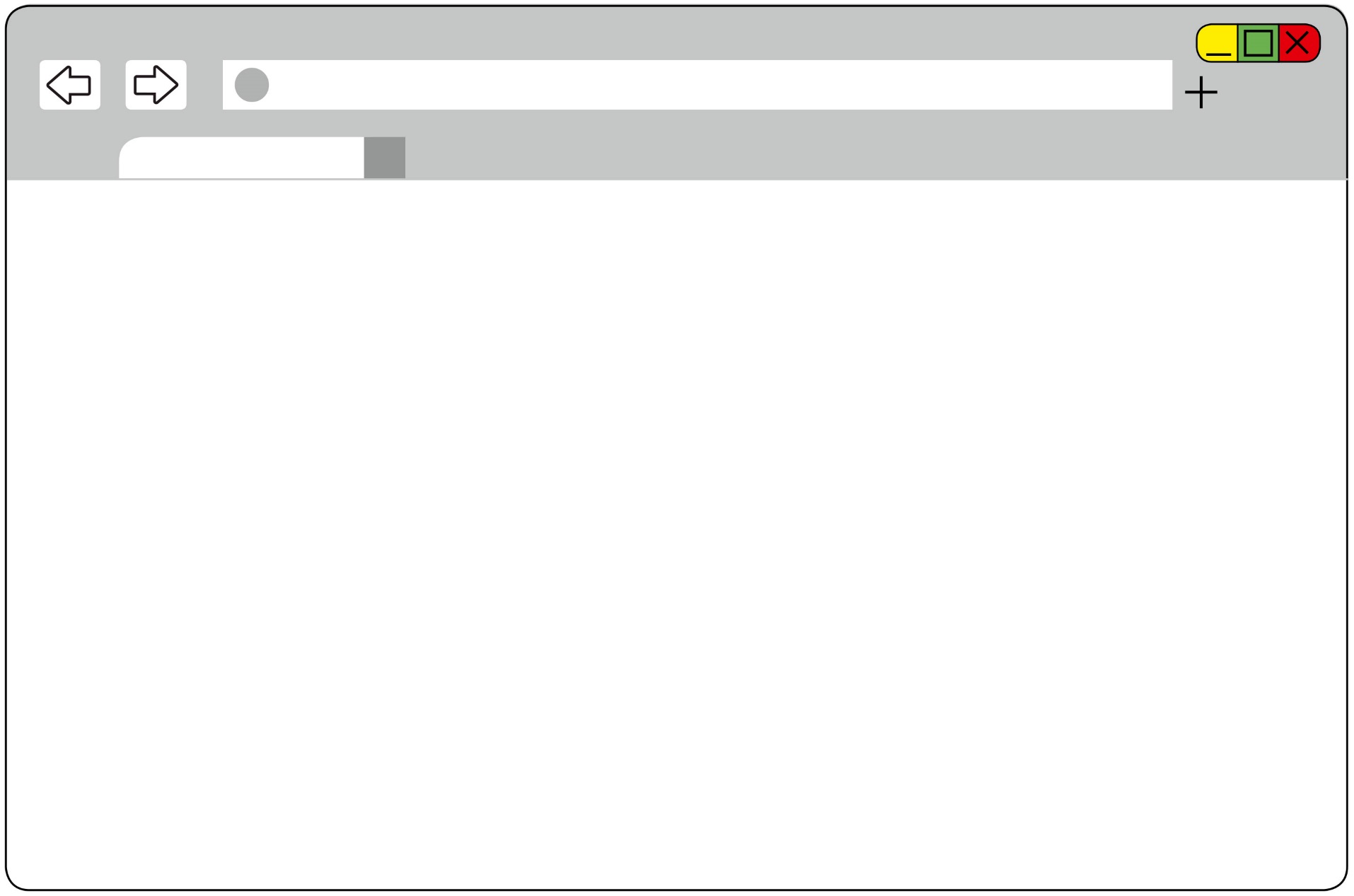 Nettbutikk
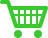 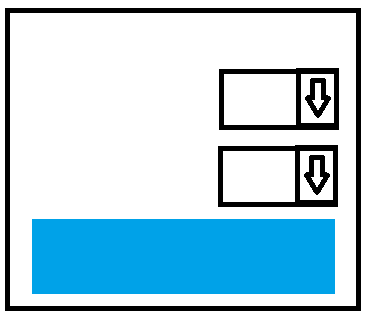 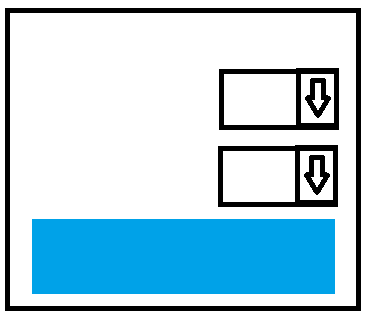 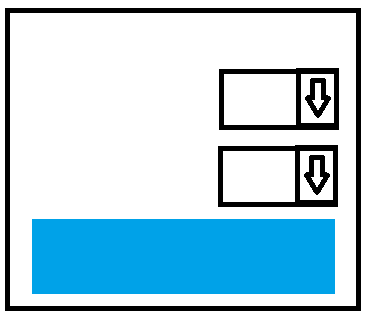 VARER
_________
_________
_________
_______
_________
_____
________
TOTAL   xx,xx
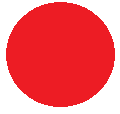 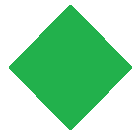 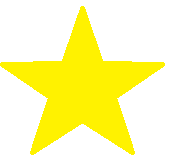 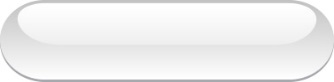 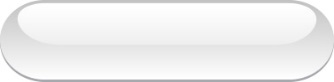 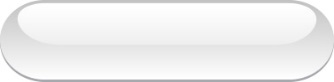 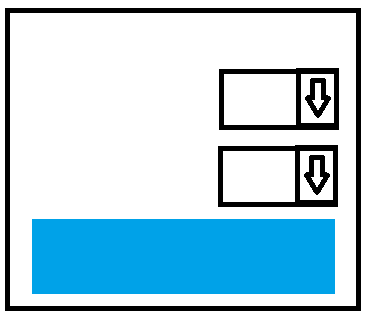 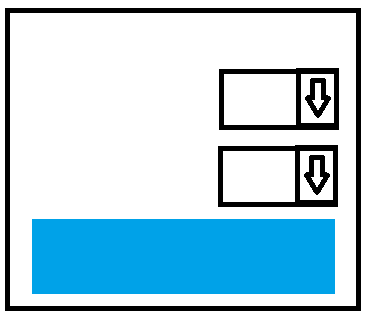 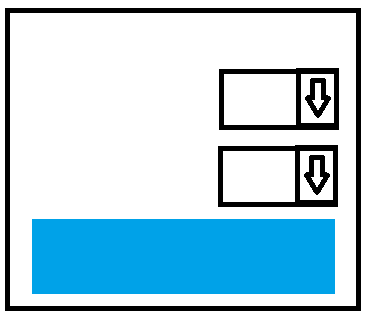 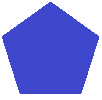 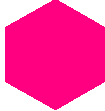 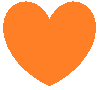 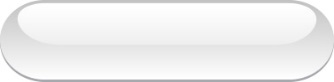 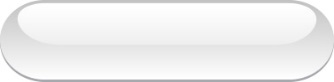 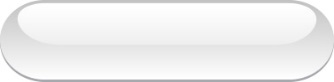 7
[Speaker Notes: اکثر آن لائن سٹورز کافی حد تک ایک ہی طرح بنے ہوتے ہیں۔]
آن لائن سٹور کیا ہوتا ہے؟
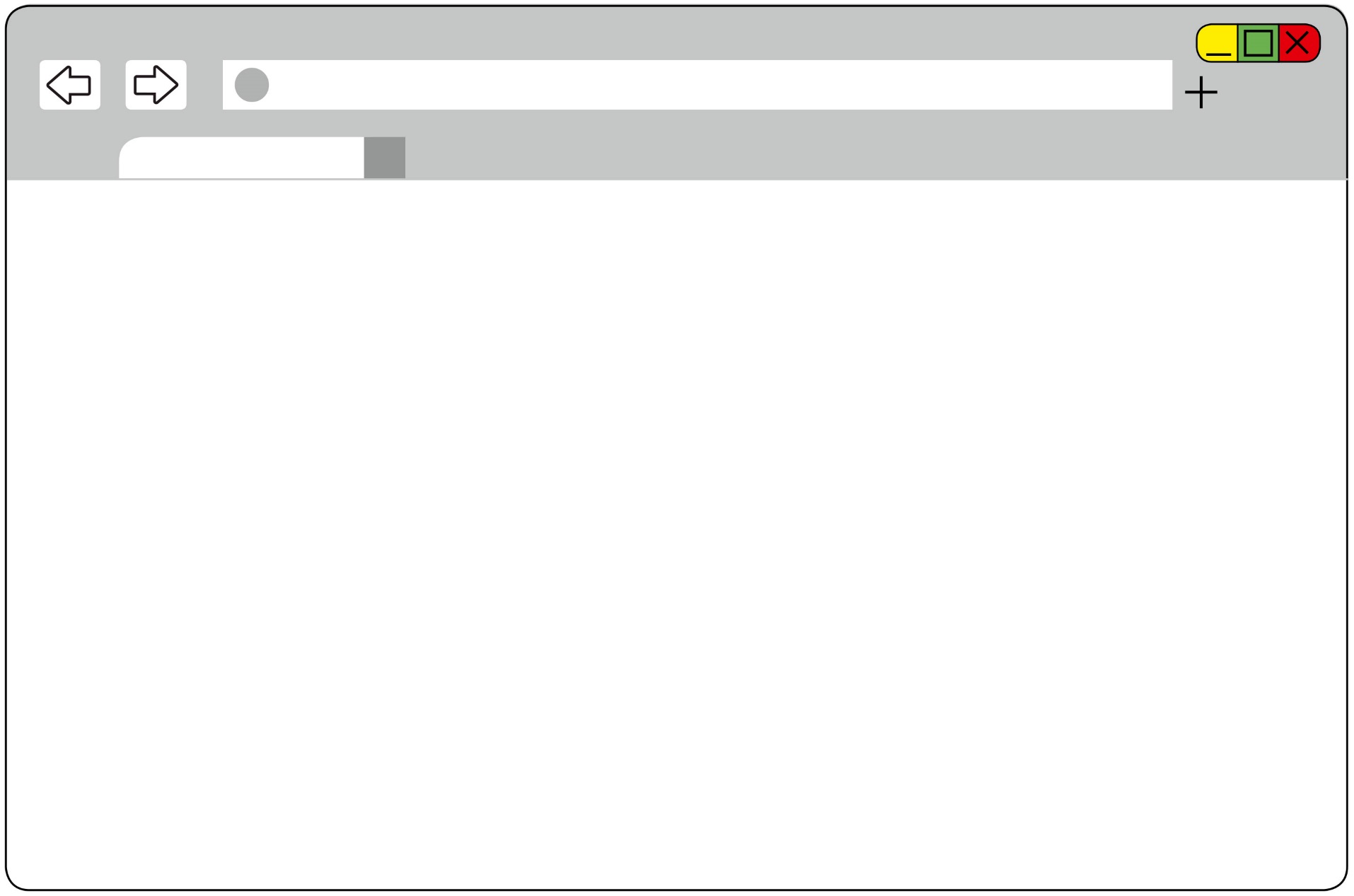 Nettbutikk
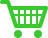 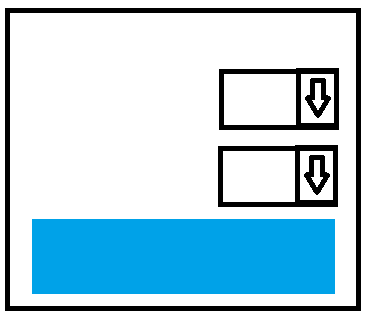 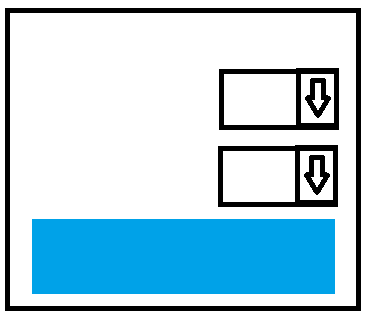 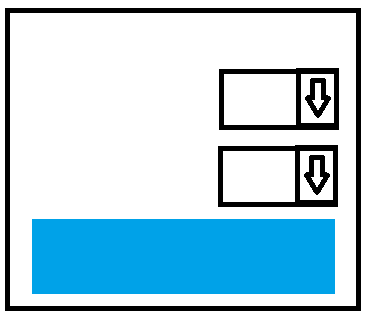 VARER
_________
_________
_________
_______
_________
_____
________
TOTAL   xx,xx
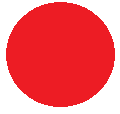 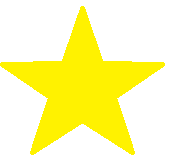 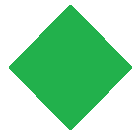 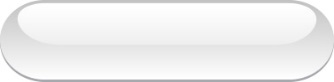 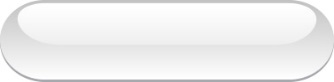 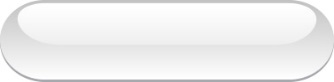 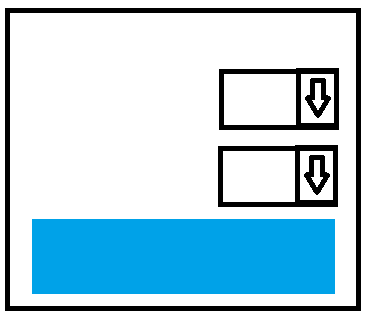 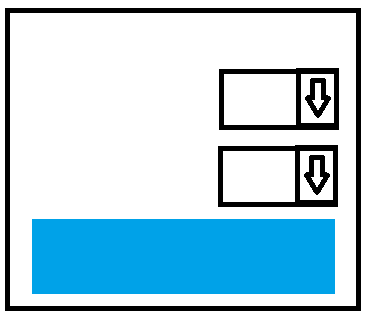 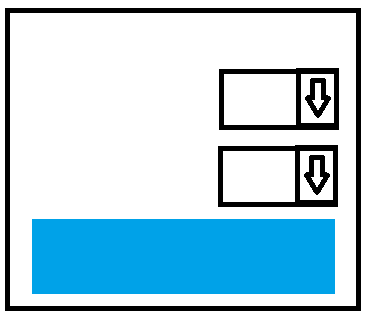 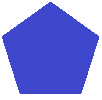 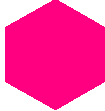 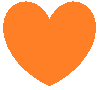 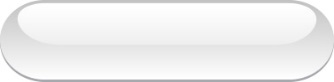 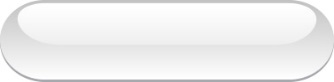 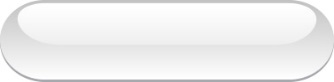 8
[Speaker Notes: اکثر سب سے پہلے ایک صفحہ ملتا ہے جہاں آپ چیزیں ڈھونڈ سکتے ہیں اور ان کے بارے میں پڑھ سکتے ہیں۔]
آن لائن سٹور کیا ہوتا ہے؟
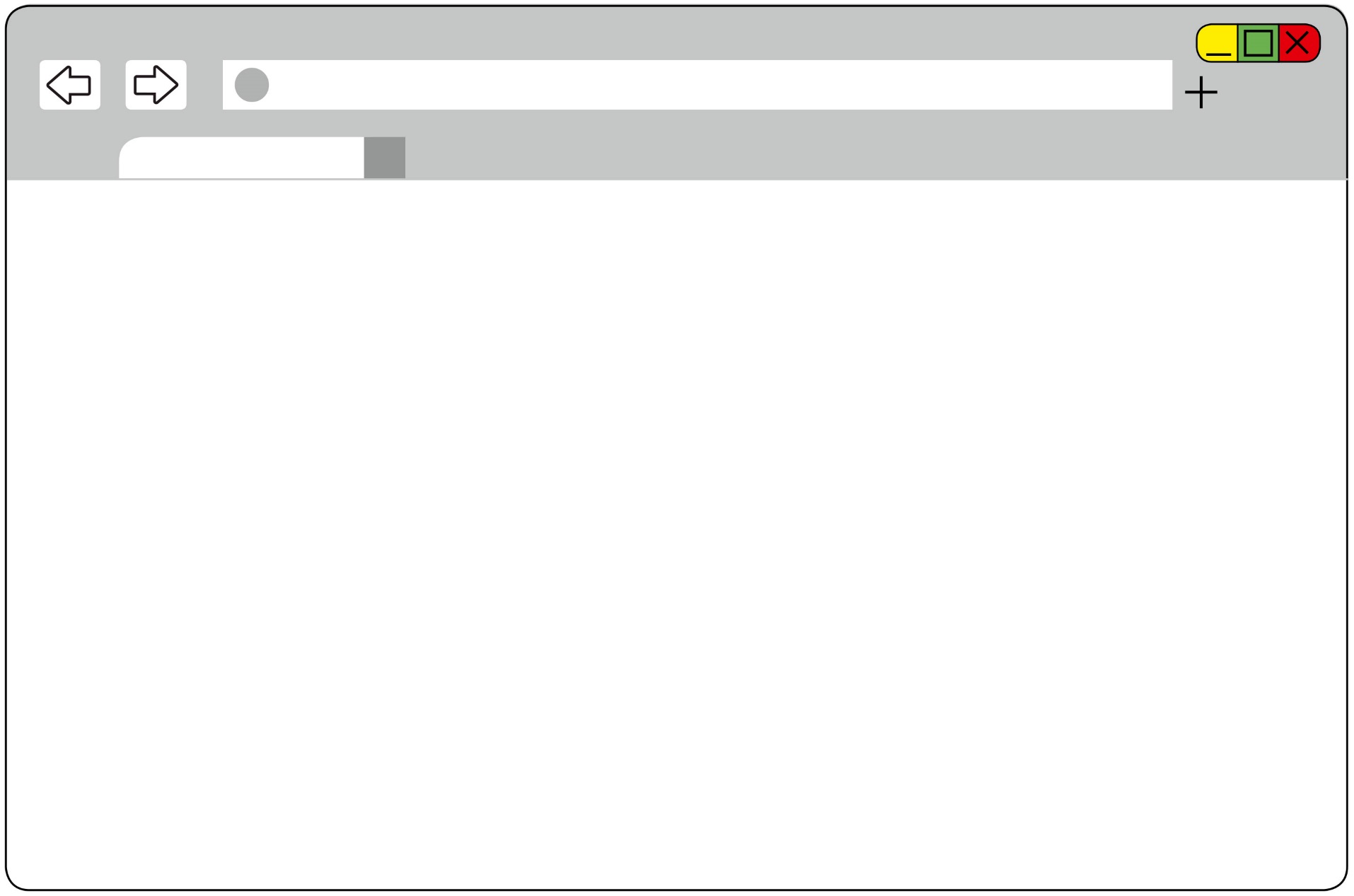 Nettbutikk
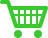 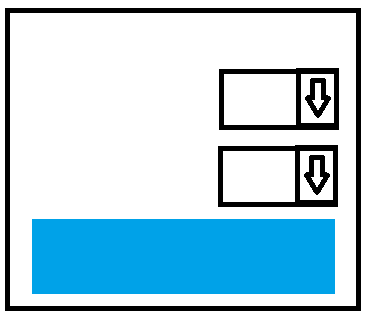 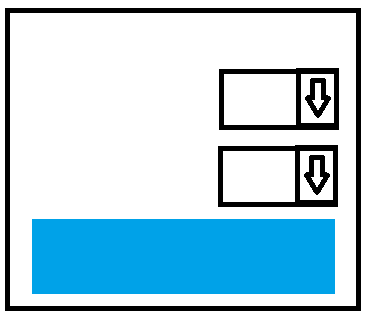 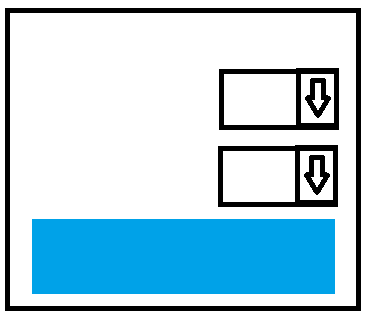 VARER
_________
_________
_________
_______
_________
_____
________
TOTAL   xx,xx
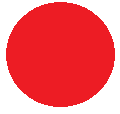 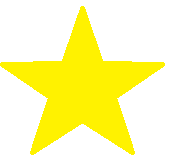 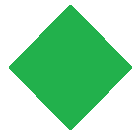 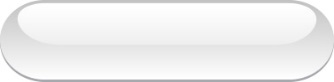 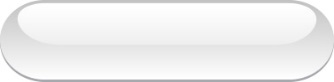 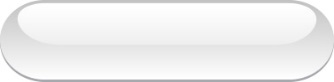 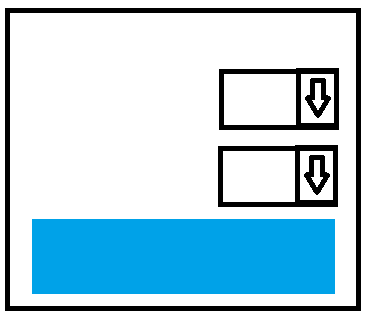 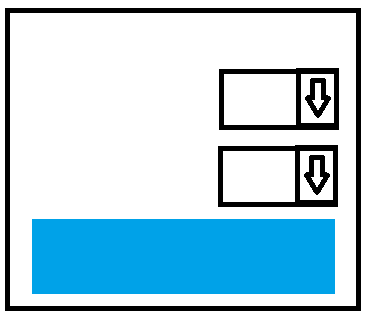 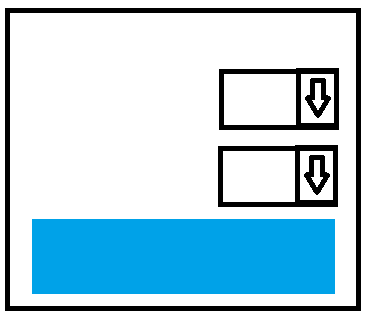 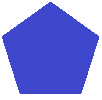 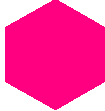 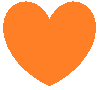 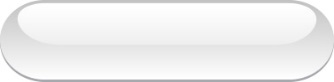 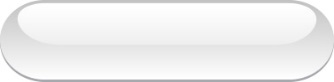 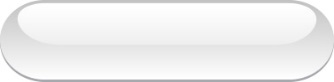 9
[Speaker Notes: صفحے پر"handlevogn"  ("شاپنگ کارٹ") بھی ہوتا ہے جس میں آپ وہ چیزیں اور خدمات ڈالتے ہیں جو آپ خریدنا چاہتے ہوں۔]
آن لائن سٹور کیا ہوتا ہے؟
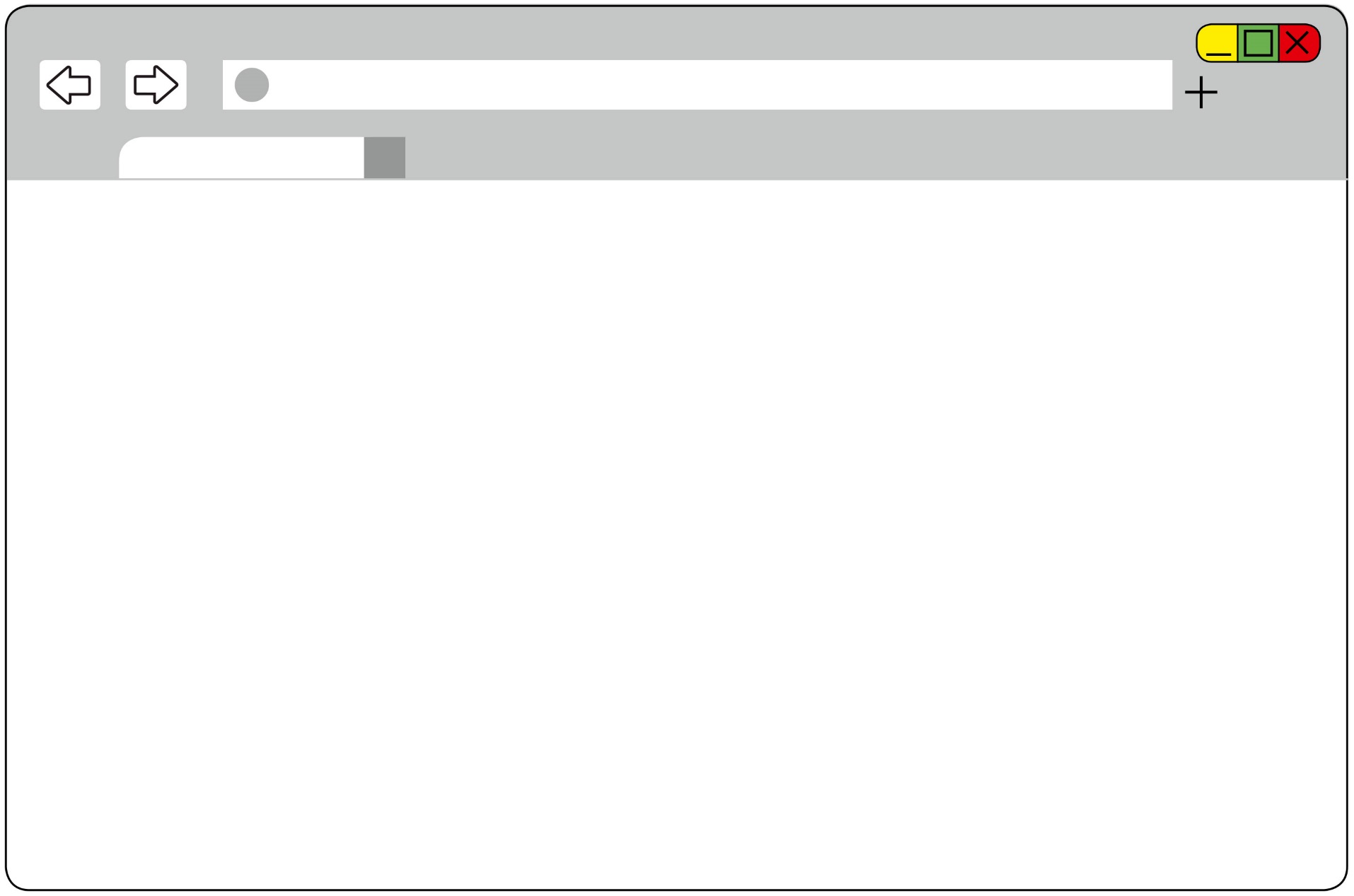 Nettbutikk
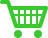 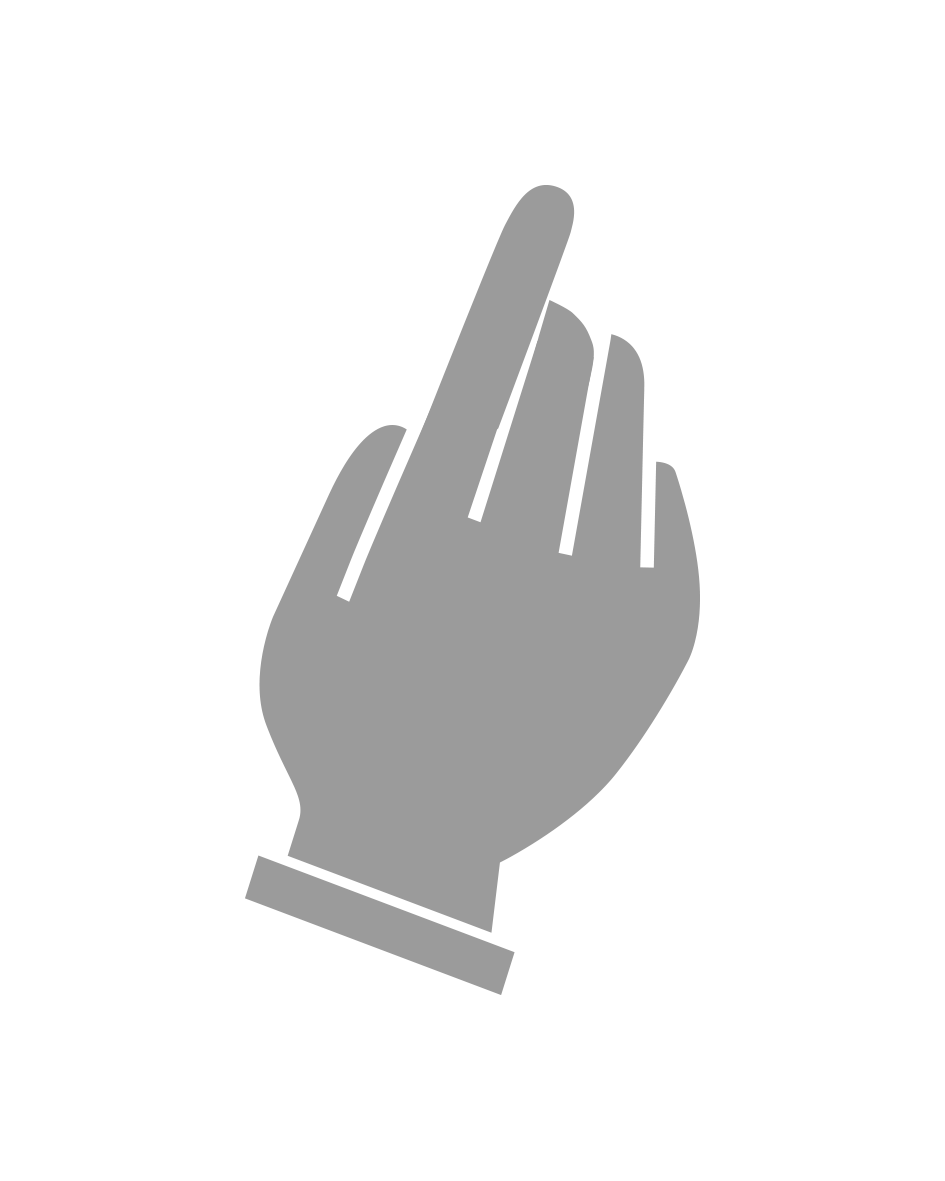 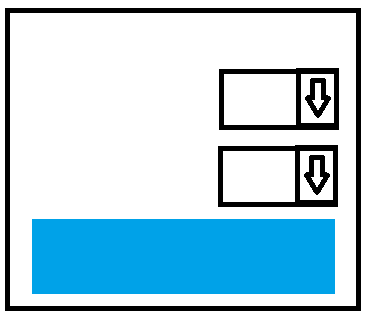 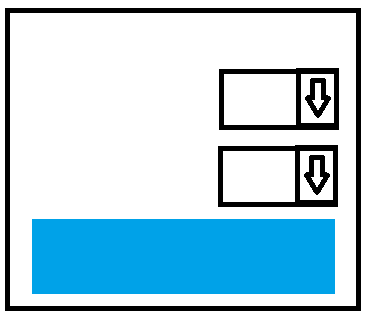 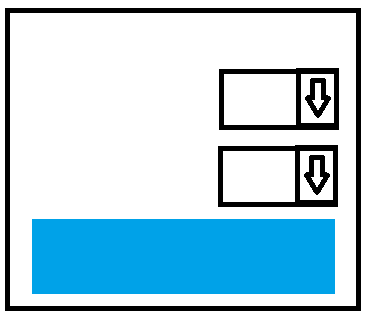 VARER
_________
_________
_________
_______
_________
_____
________
TOTAL   xx,xx
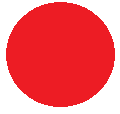 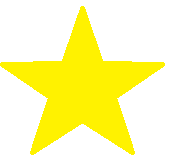 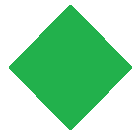 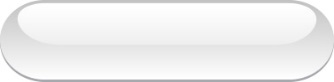 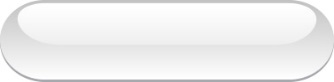 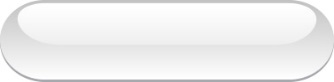 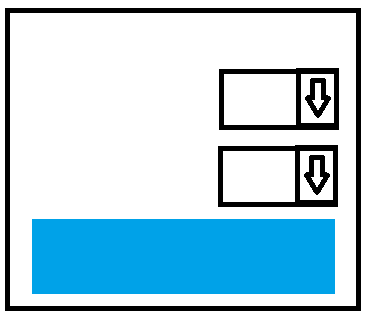 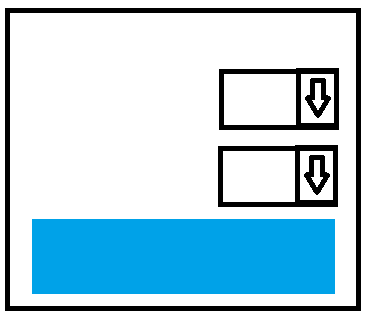 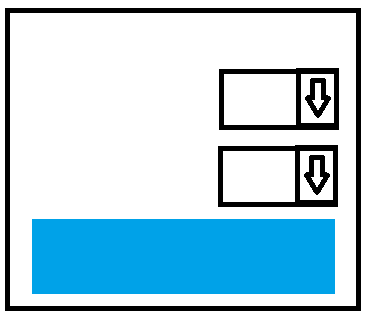 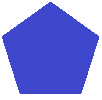 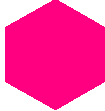 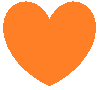 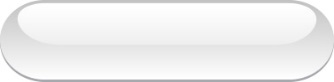 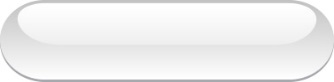 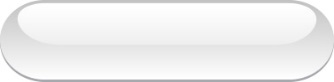 10
[Speaker Notes: کسی چیز کو چننے کیلئے اسے دبائیں۔]
آن لائن سٹور کیا ہوتا ہے؟
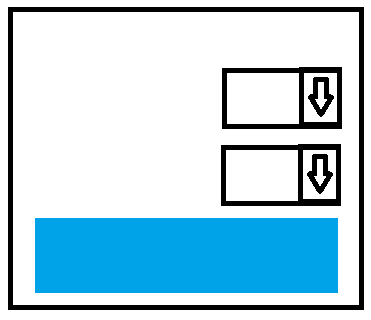 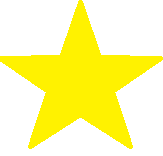 Ant.
Str.
PRIS: XX,XX
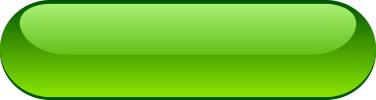 KJØP
[Speaker Notes: بالکل عام دکان کی طرح آپ چاہیں تو ایک چیز خریدیں، چاہیں تو زیادہ چیزیں خریدیں۔]
آن لائن سٹور کیا ہوتا ہے؟
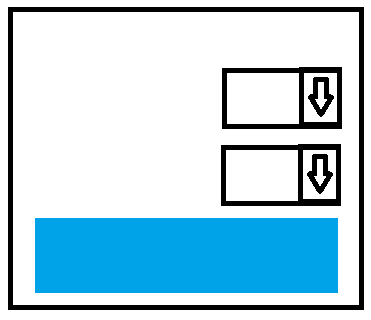 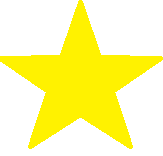 1
Medium
PRIS: 99,50
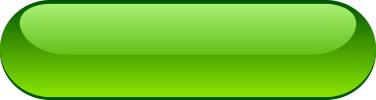 KJØP
[Speaker Notes: بالکل عام دکان کی طرح آپ چاہیں تو ایک چیز خریدیں، چاہیں تو زیادہ چیزیں خریدیں۔]
آن لائن سٹور کیا ہوتا ہے؟
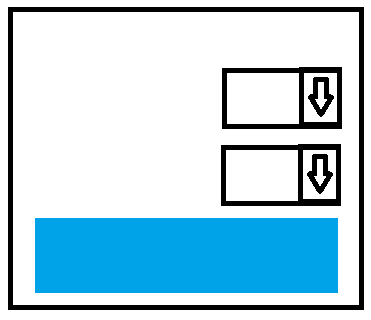 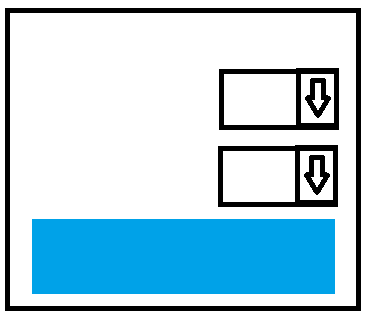 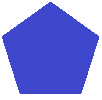 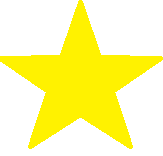 1
4
Medium
Small
PRIS: 99,50
PRIS: 295,-
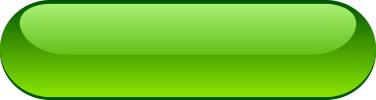 KJØP
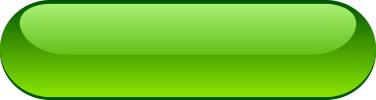 KJØP
[Speaker Notes: آپ کئی مختلف قسموں کی چیزیں بھی خرید سکتے ہیں۔]
آن لائن سٹور کیا ہوتا ہے؟
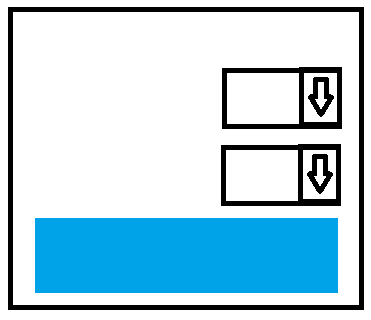 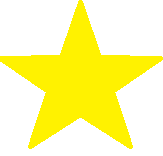 1
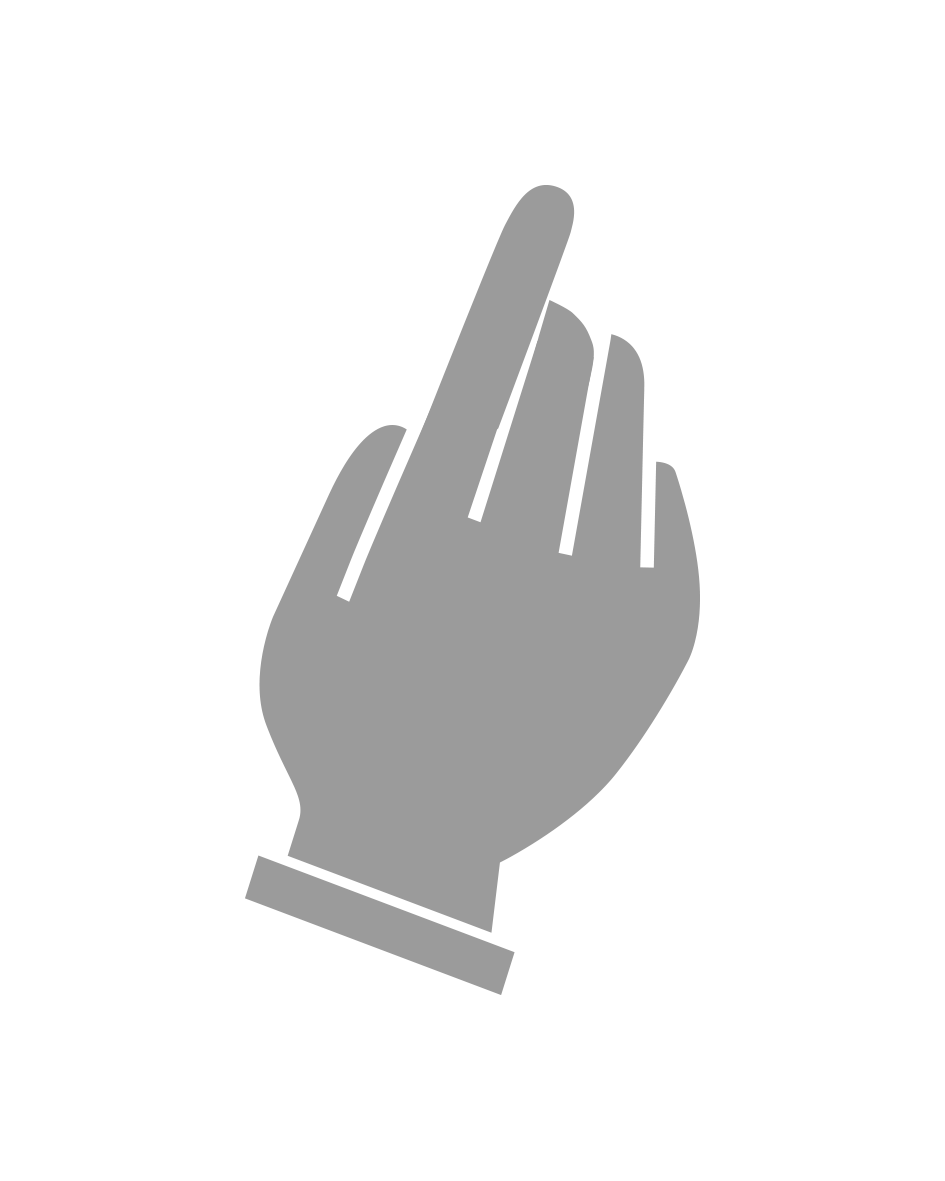 Medium
PRIS: 99,50
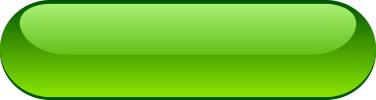 KJØP
[Speaker Notes: جب آپ اپنی مطلوبہ سب چیزیں شاپنگ کارٹ میں ڈال لیں تو آپکو ادائیگی کیلئے ""kasse ("چیک آؤٹ") پر جانا ہو گا۔

اگر آپ "kjøp" پر کلک کریں تو آپ دیکھیں گے کہ آپکی چنی ہوئی چیز شاپنگ کارٹ میں آ جاتی ہے۔]
آن لائن سٹور کیا ہوتا ہے؟
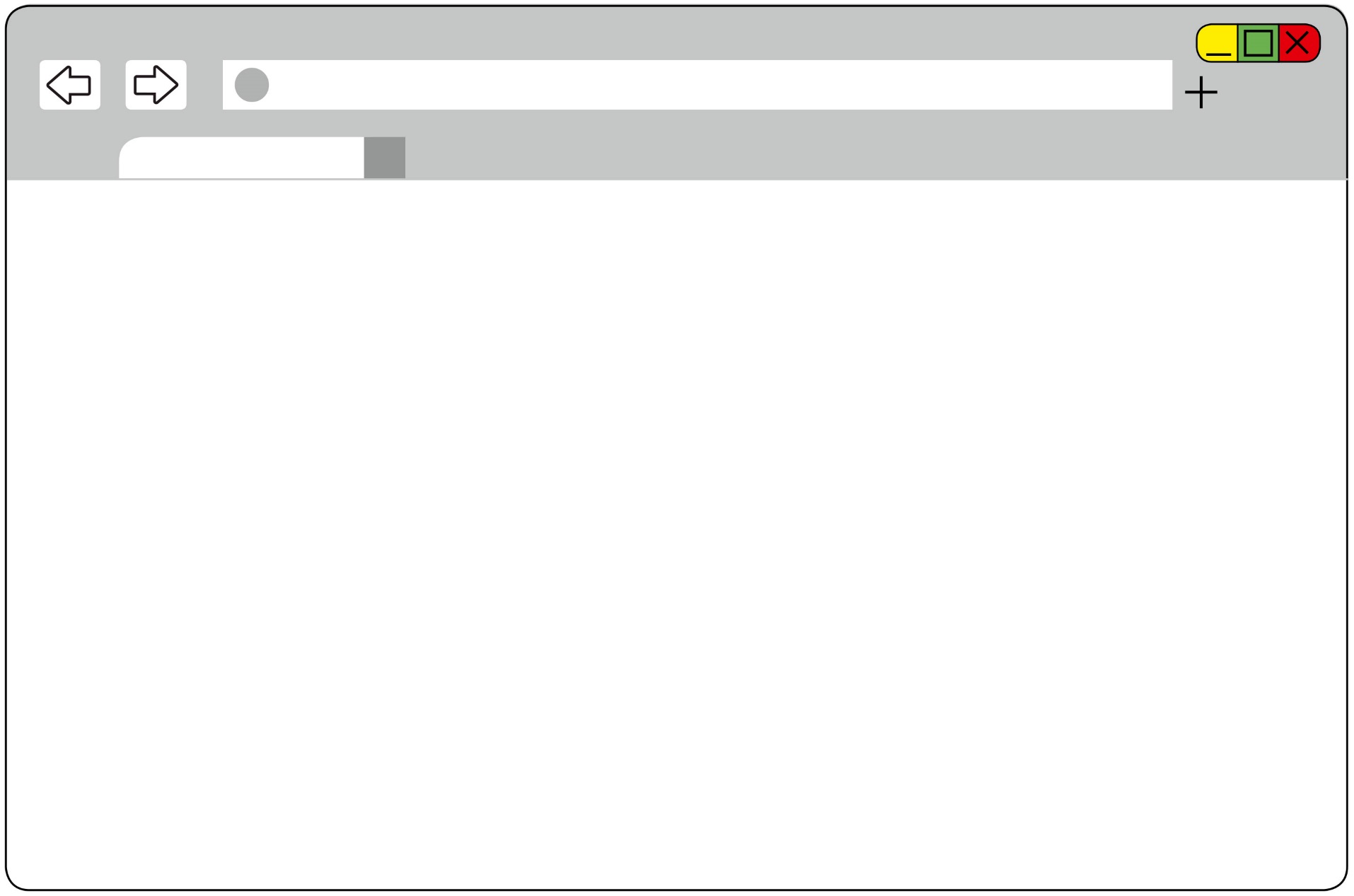 Nettbutikk
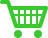 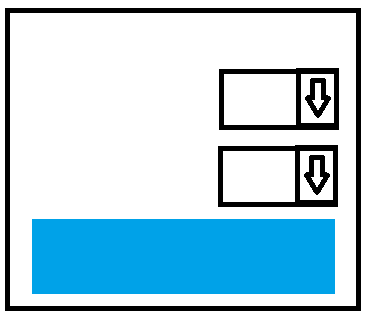 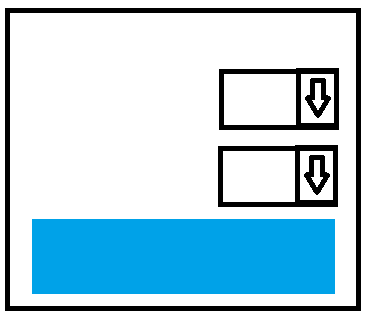 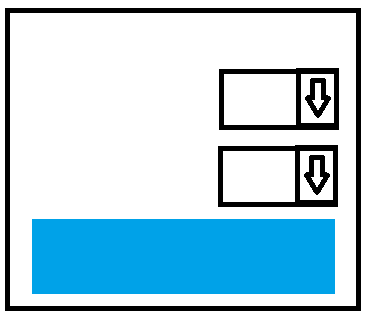 VARER
_________
1 x_________
_________
_______
_________
_____
________
TOTAL   xx,xx
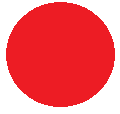 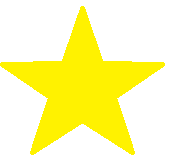 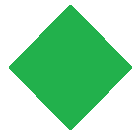 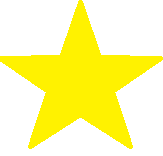 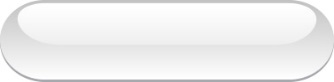 KJØP
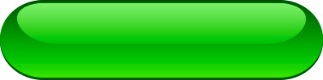 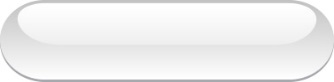 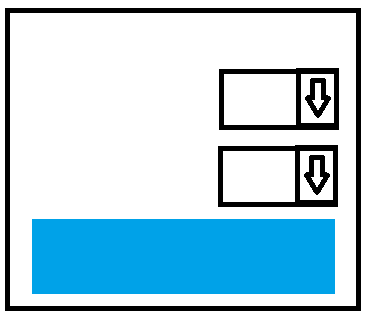 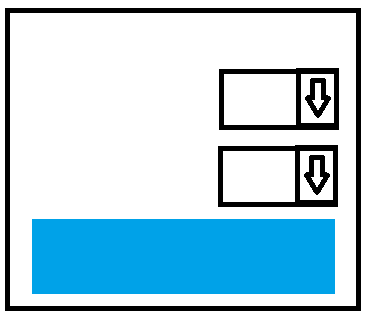 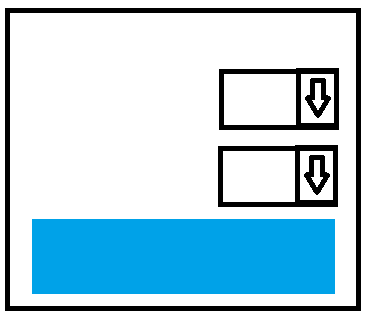 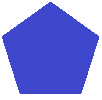 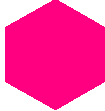 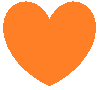 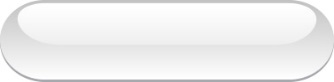 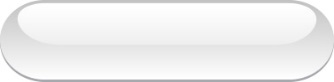 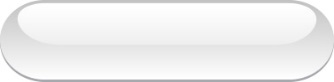 15
[Speaker Notes: اگر آپ "kjøp" پر کلک کریں تو آپ دیکھیں گے کہ آپکی چنی ہوئی چیز شاپنگ کارٹ میں آ جاتی ہے۔]
آن لائن سٹور کیا ہوتا ہے؟
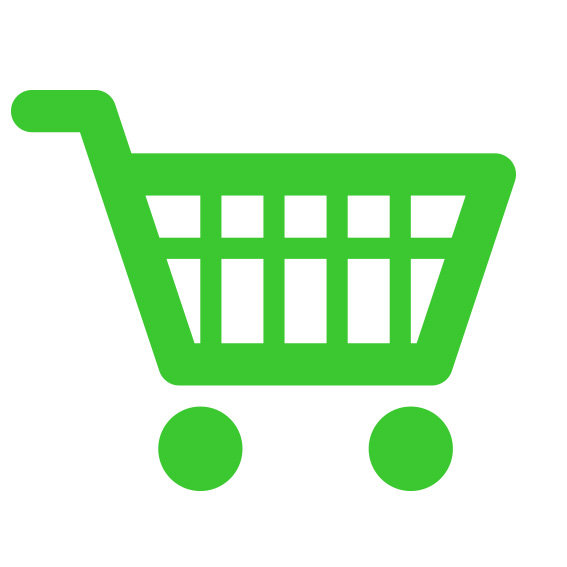 1
[Speaker Notes: یہاں شاپنگ کارٹ میں ایک چیز موجود ہے۔]
آن لائن سٹور کیا ہوتا ہے؟
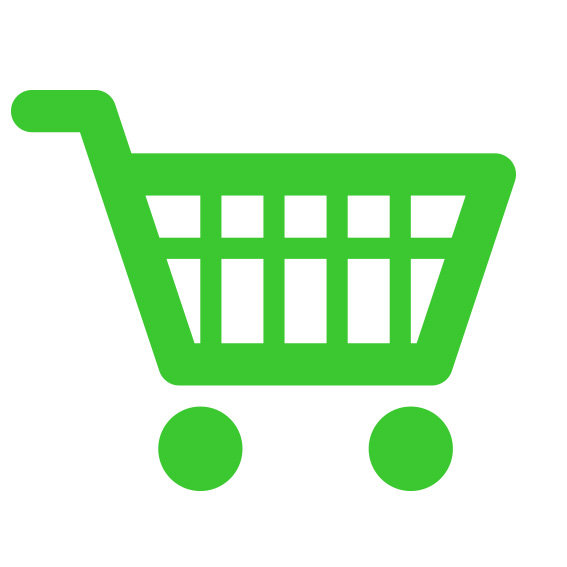 5
[Speaker Notes: اگر آپ اور چیزیں بھی ڈال لیں تو شاپنگ کارٹ میں یہ چیزیں بھی نظر آنے لگتی ہیں۔]
آن لائن سٹور کیا ہوتا ہے؟
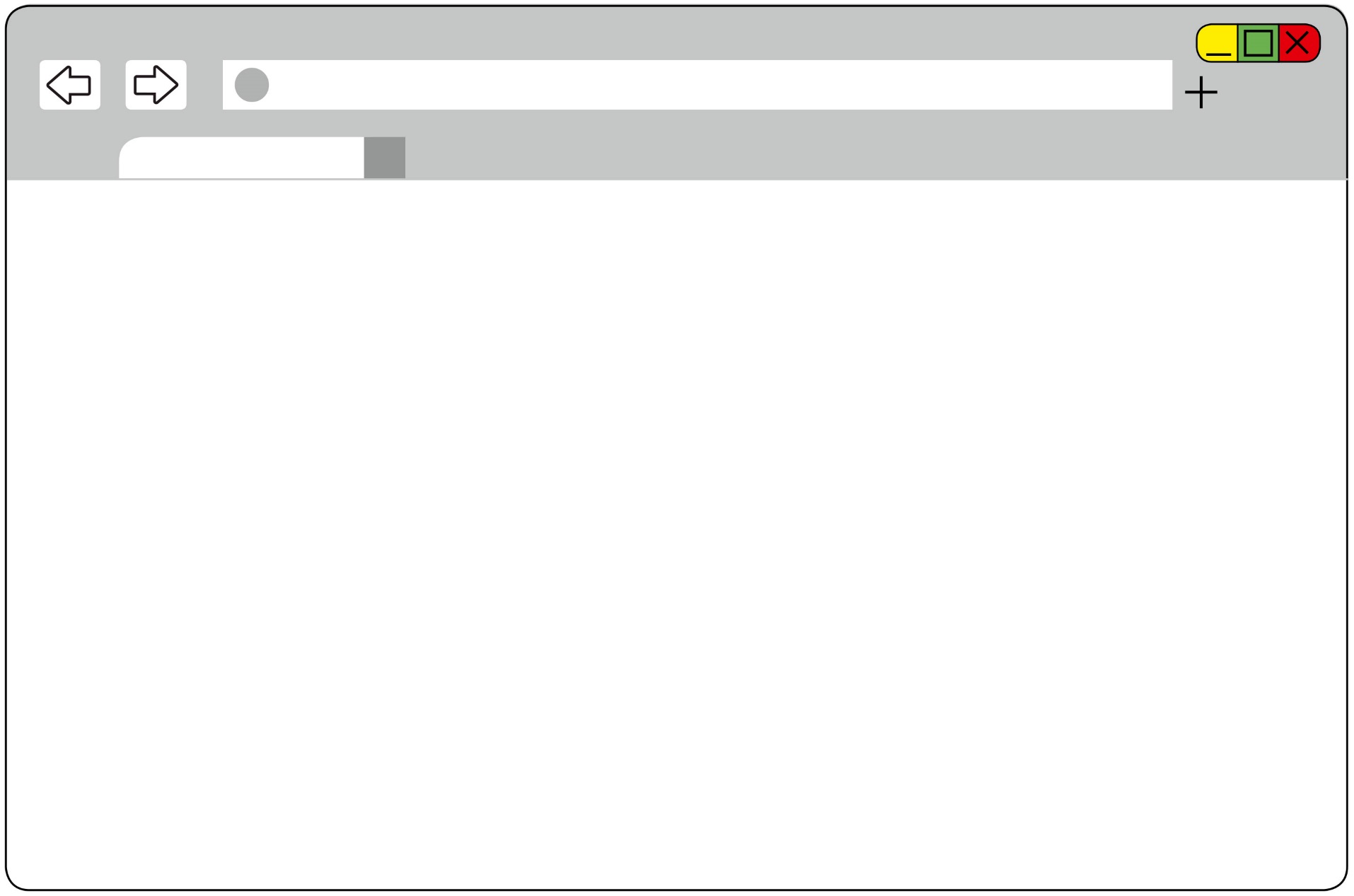 Nettbutikk
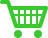 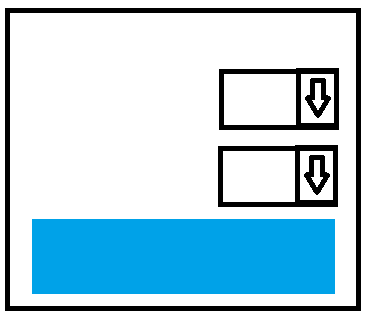 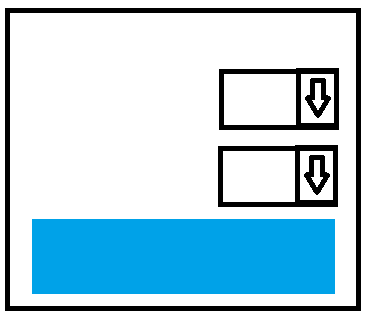 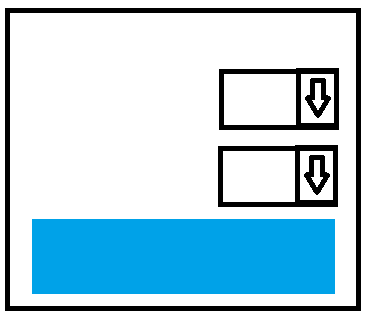 VARER
_________
_________
_________
_______
_________
_____
________
TOTAL   xx,xx
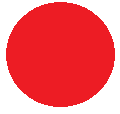 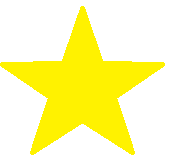 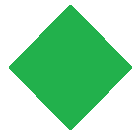 4a
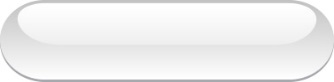 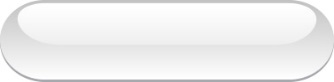 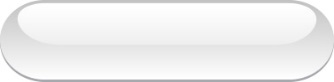 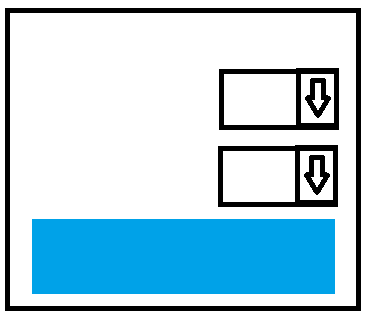 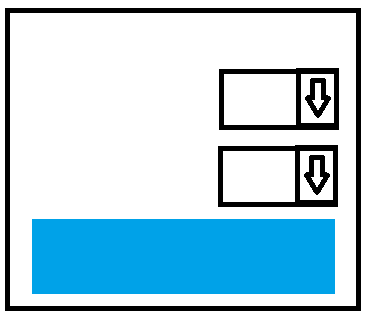 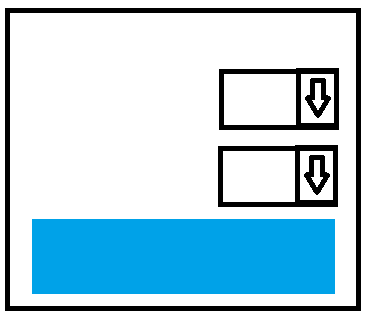 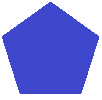 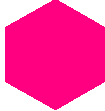 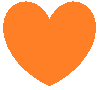 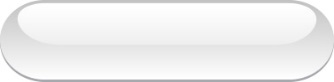 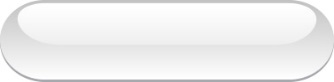 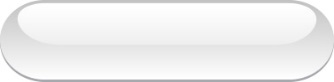 KASSE
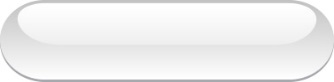 18
[Speaker Notes: اس کے علاوہ آن لائن سٹور میں ""kasse (چیک آؤٹ) ہوتا ہے جہاں آپ اپنی خریداری کی تصدیق کرتے ہیں، ادائیگی کا طریقہ اور چیز وصول کرنے کا طریقہ طے کرتے ہیں۔ اس بارے میں ہم آگے چل کر بات کریں گے۔]
آن لائن سٹور کیا ہوتا ہے؟
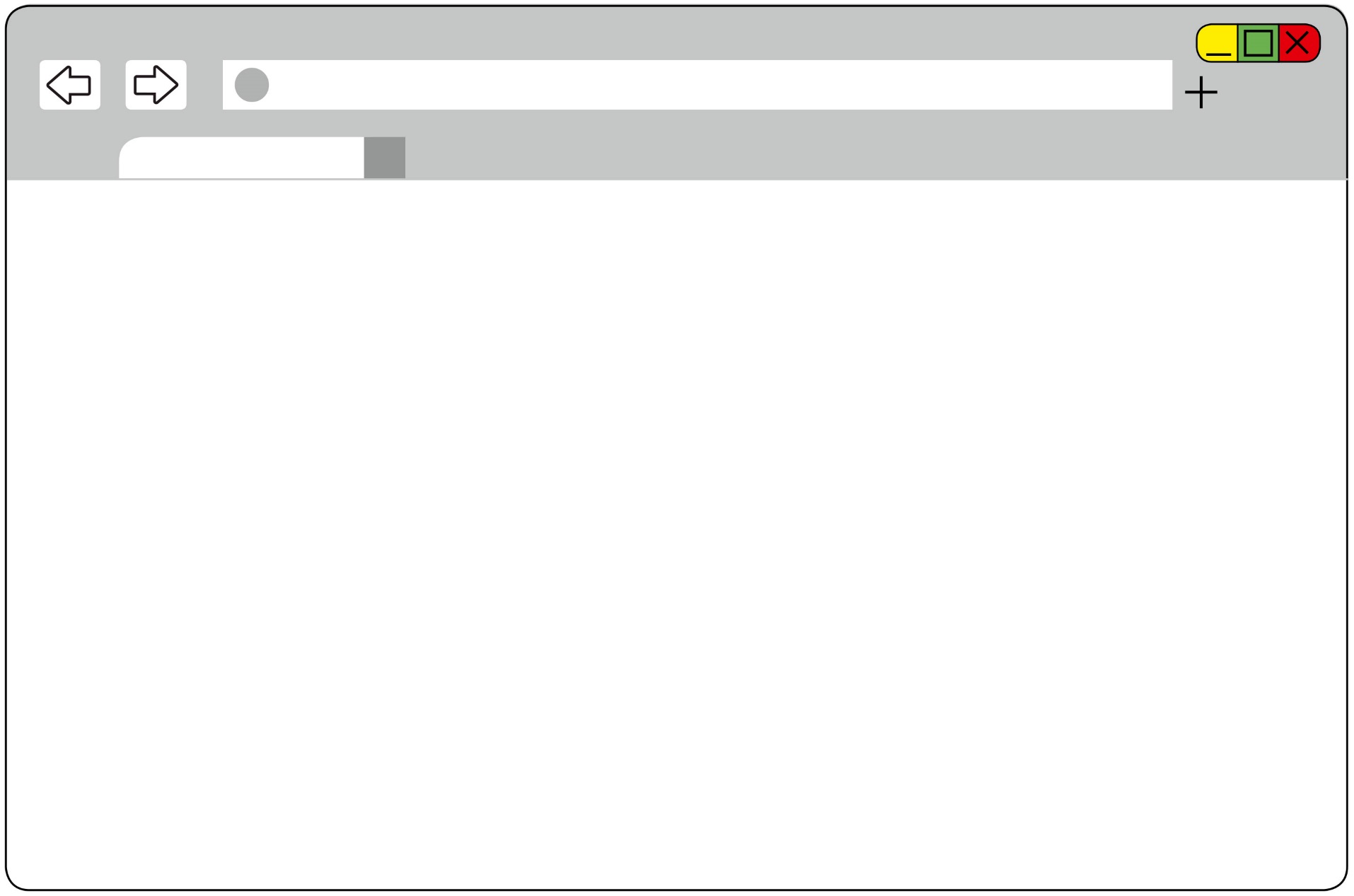 Nettbutikk
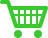 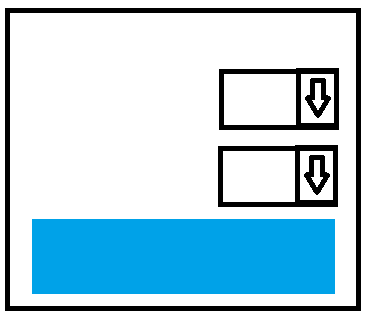 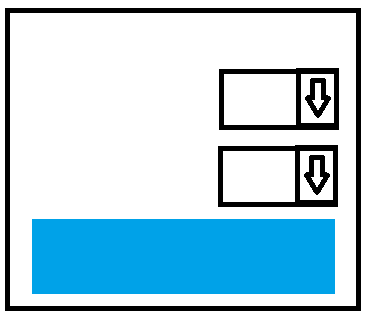 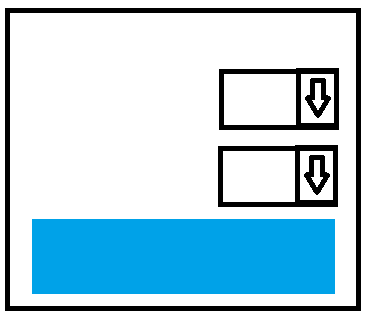 VARER
_________
_________
_________
_______
_________
_____
________
TOTAL   xx,xx
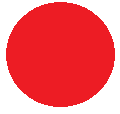 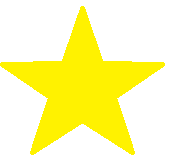 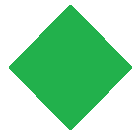 4a
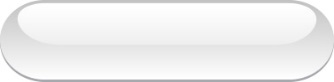 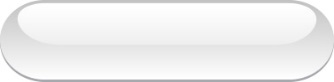 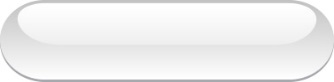 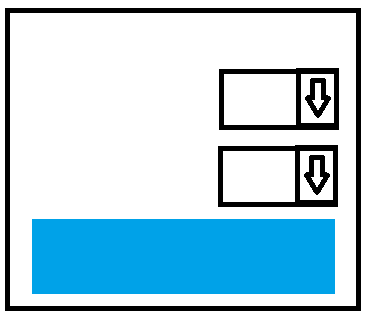 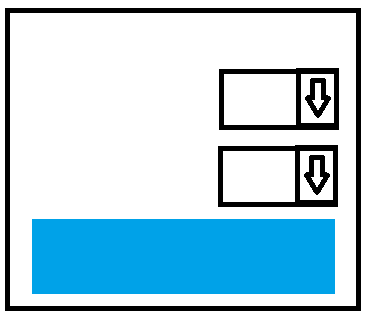 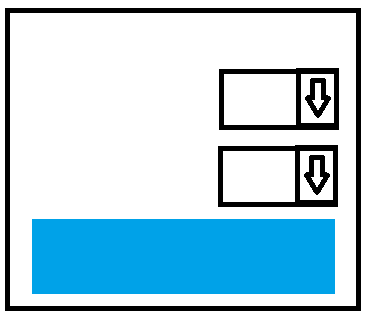 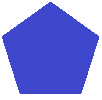 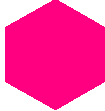 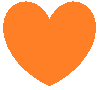 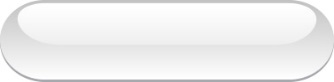 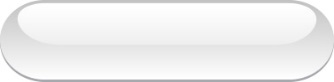 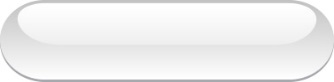 BESTILL
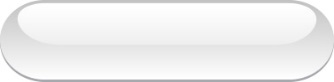 19
[Speaker Notes: آن لائن سٹورز مختلف ہوتے ہیں۔

کچھ سٹورز"handlevogn"  اور"kasse"  کی بجاۓ فرق الفاظ استعمال کرتے ہیں۔ بعض جگہوں پر "bestill" یا  "legg i handlevogn" لکھا ہوتا ہے۔]
آن لائن سٹور کیا ہوتا ہے؟
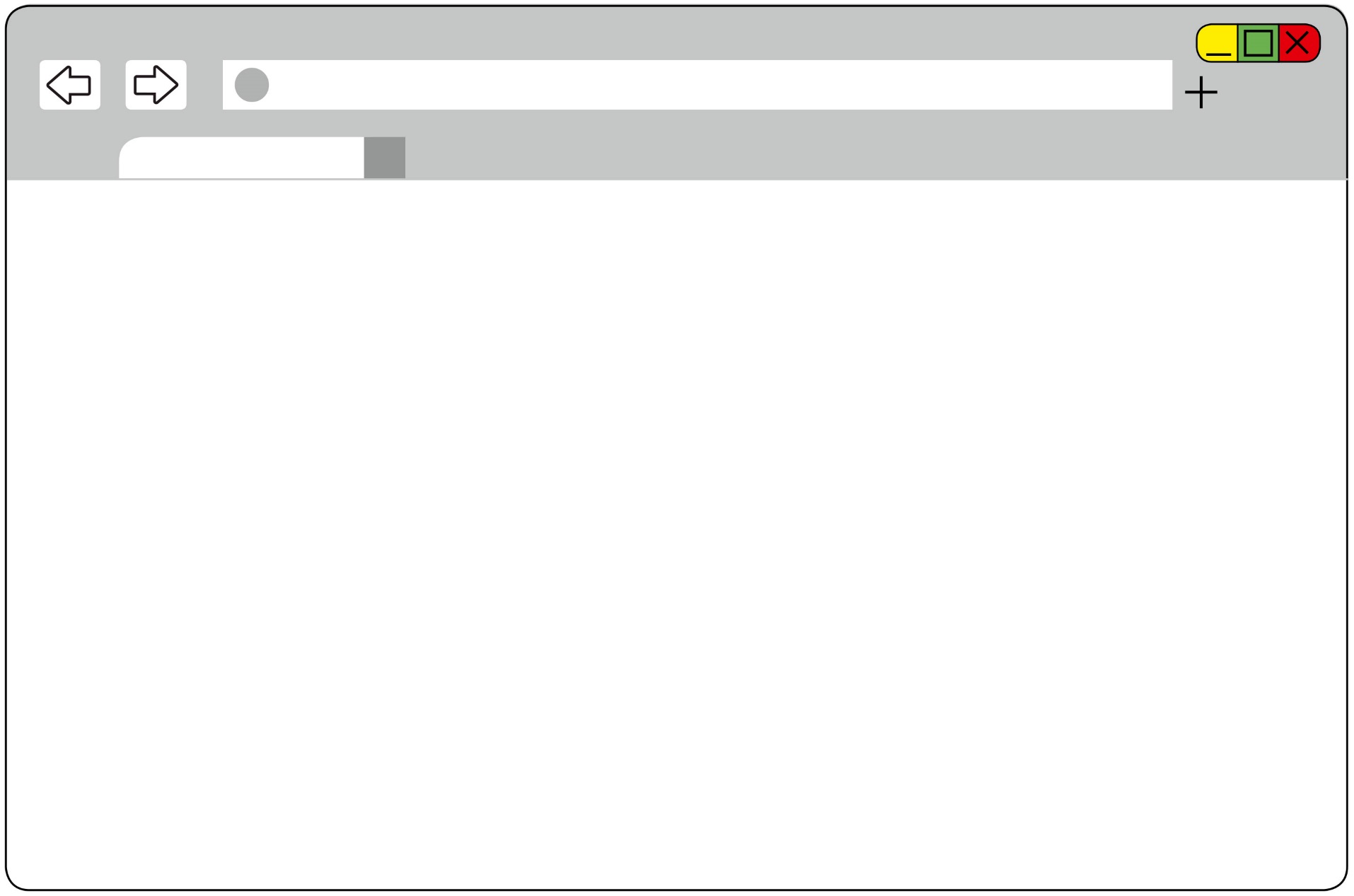 Nettbutikk
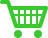 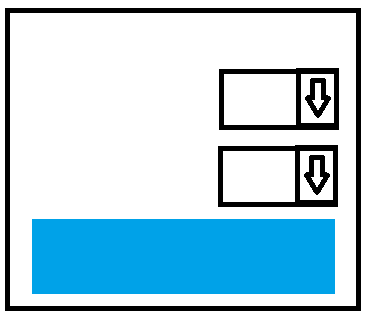 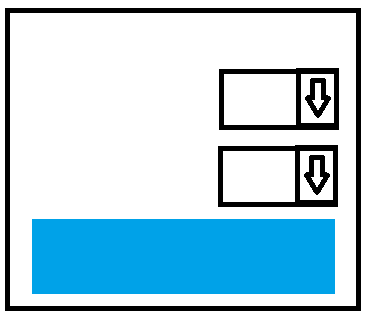 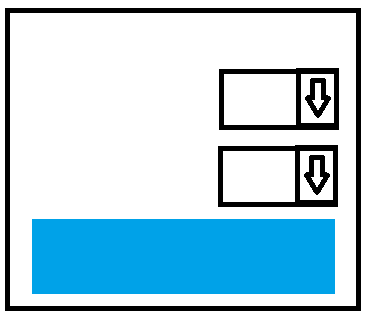 VARER
_________
_________
_________
_______
_________
_____
________
TOTAL   xx,xx
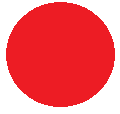 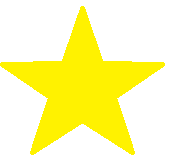 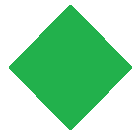 4a
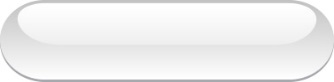 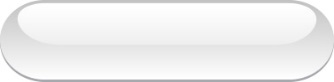 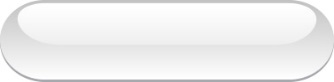 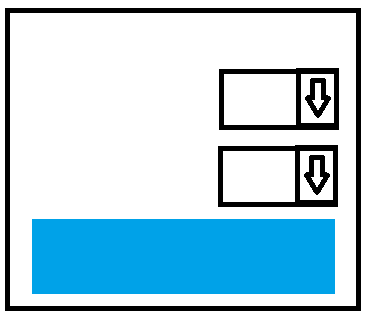 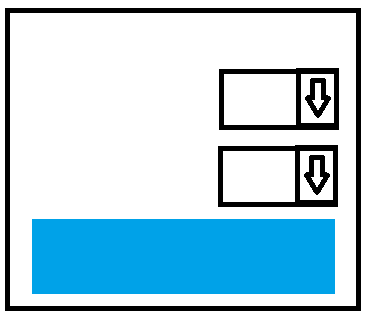 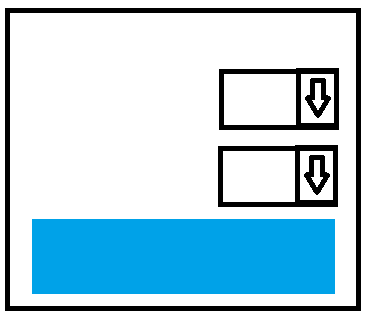 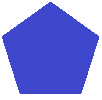 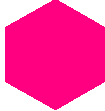 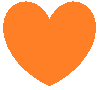 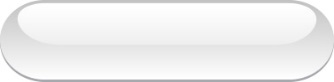 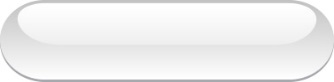 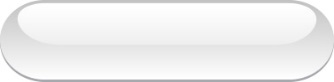 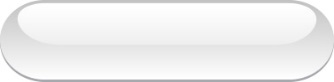 Legg i handlekurv
20
[Speaker Notes: کچھ آن لائن سٹورز دوسری زبانوں میں بھی ہیں۔ لیکن آپکو خریداری کا جو طریقہ استعمال کرنا ہوتا ہے، وہ ایک ہی جیسا ہے۔

 .1وہ چیز/چیزیں تلاش کریں جو آپ خریدنا چاہتے ہیں۔
 .2جب آپ ادائیگی کیلئے تیار ہوں تو چیک آؤٹ پر جائیں۔
 .3اپنی چیزوں کیلئے ادائیگی کریں۔]
ادائیگی کا طریقہ
Del 2
ادائیگی کا طریقہ
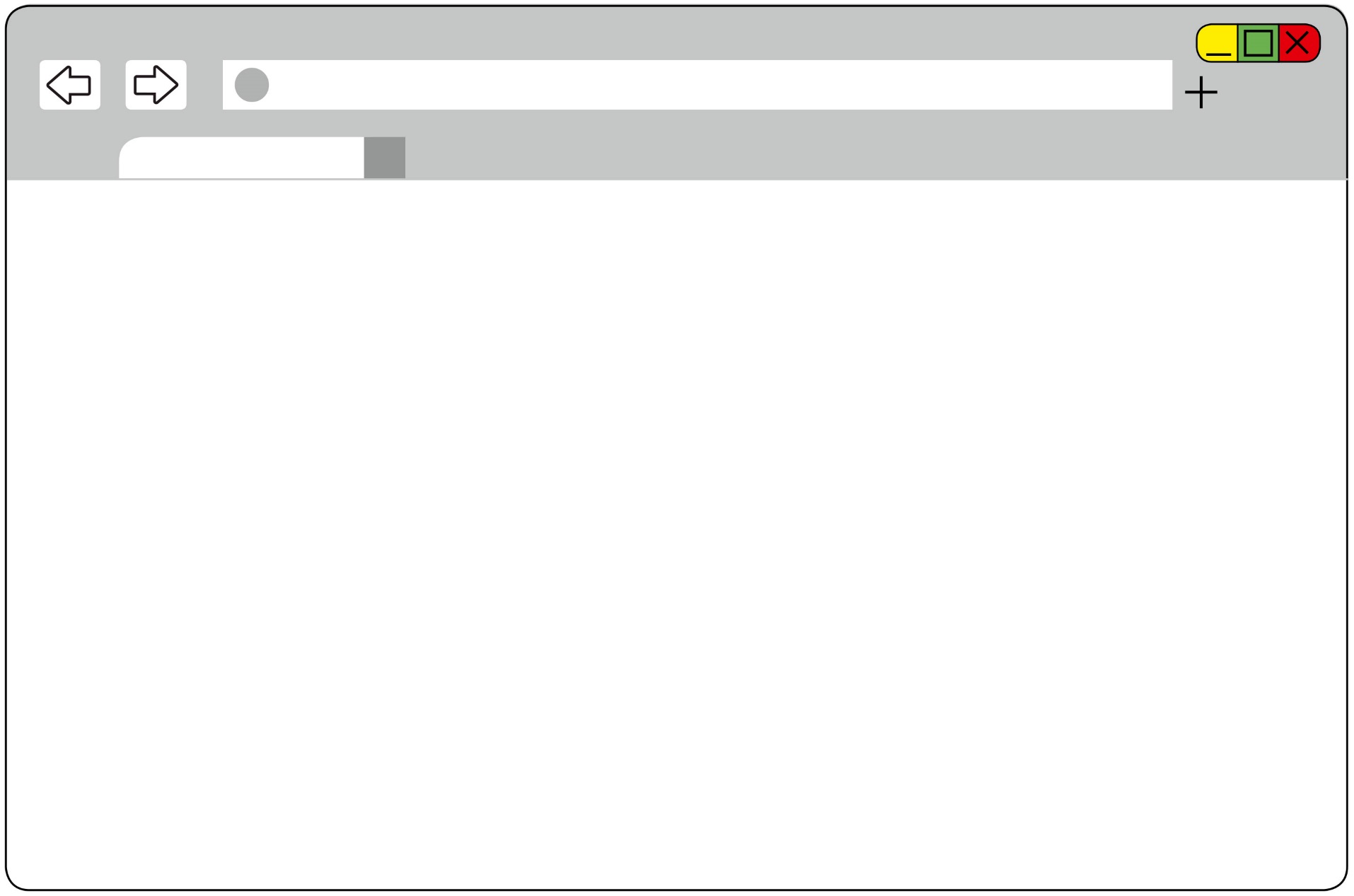 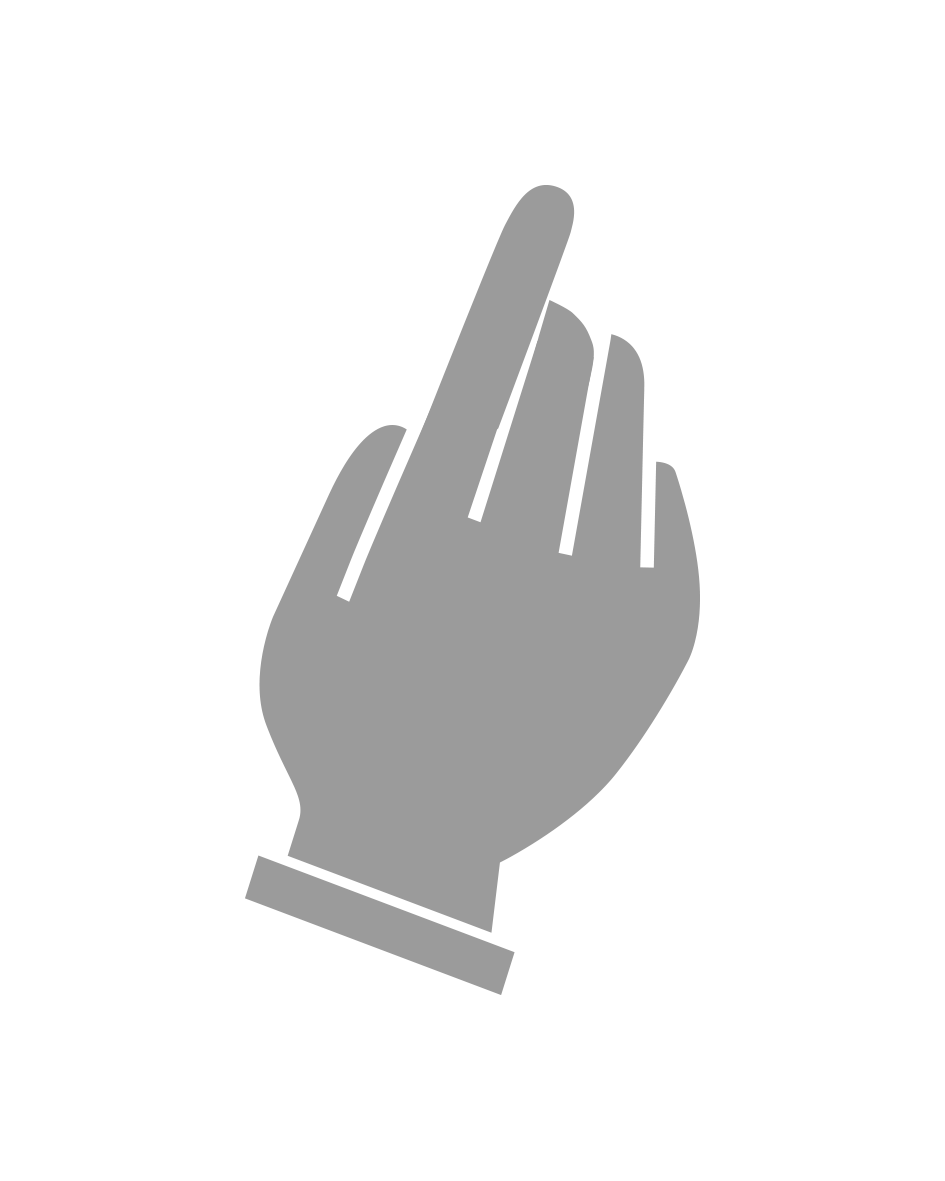 Nettbutikk
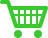 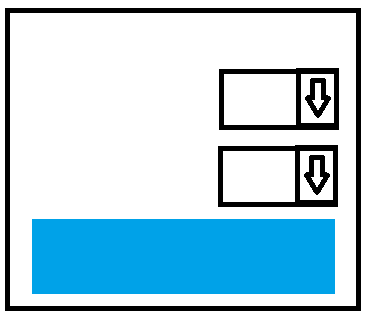 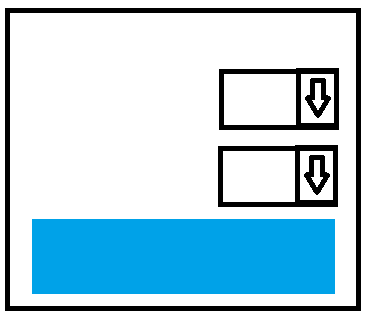 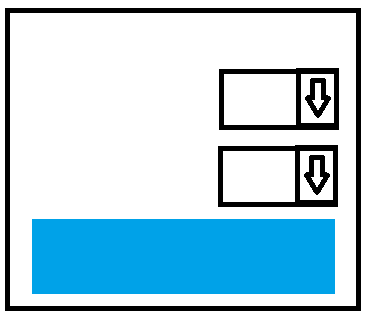 VARER
_________
_________
_________
_______
_________
_____
________
TOTAL   xx,xx
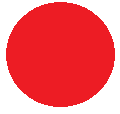 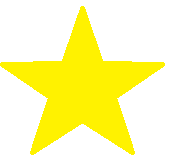 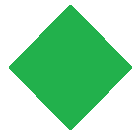 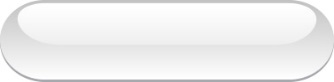 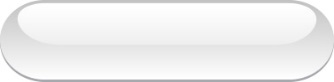 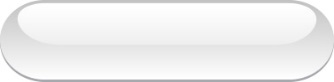 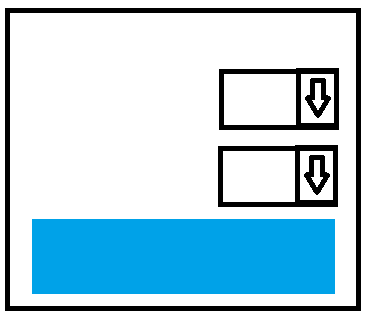 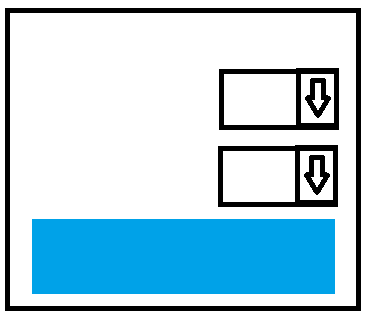 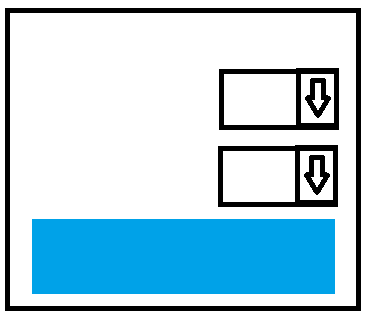 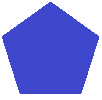 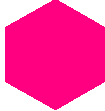 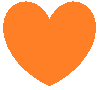 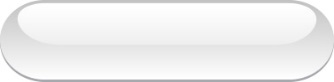 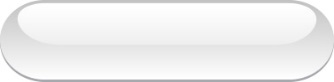 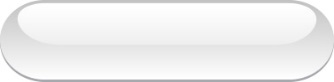 22
[Speaker Notes: قیمت ادا کرنے کیلئے آپکو پہلے چیک آؤٹ ڈھونڈنا ہوگا۔ اس کا سب سے آسان طریقہ یہ ہے کہ جہاں شاپنگ کارٹ یا ٹرالی کی تصویر ہو، وہاں کلک کریں۔ کارٹ آپکو نہ صرف آپکی چنی ہوئی چیزیں دکھاتا ہے بلکہ عام طور پر آپ یہاں سے چیک آؤٹ پر بھی جا سکتے ہیں۔ ایسے بٹن یا لنک کیلئے نظر دوڑائیں جیسے "Til kasse"، "Gå til betaling"، "Gå til utsjekking" یا ایسے دوسرے الفاظ جن سے پتہ چلتا ہو کہ آپ خریداری مکمل کر سکتے ہیں۔]
ادائیگی کا طریقہ
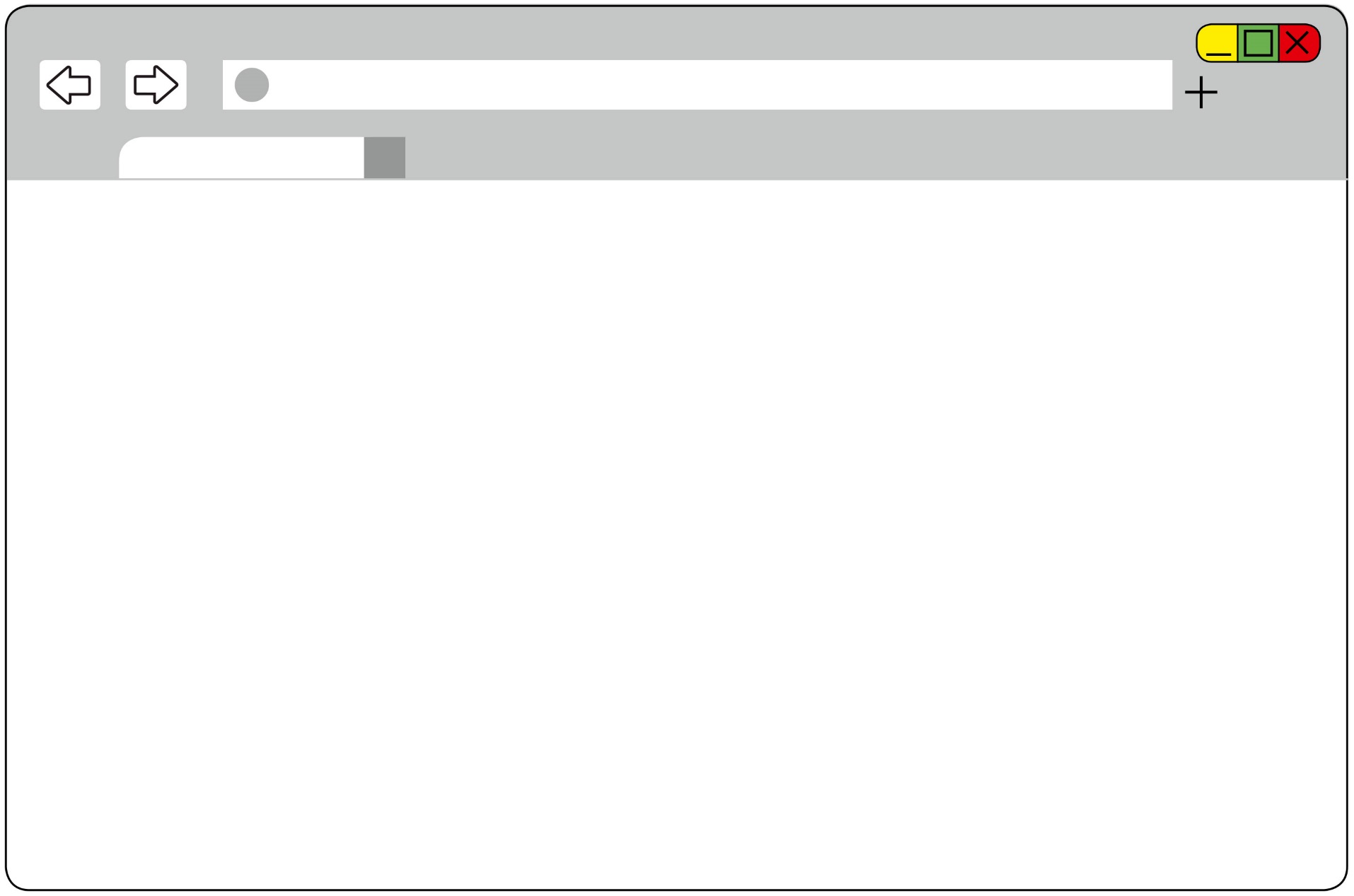 Nettbutikk
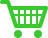 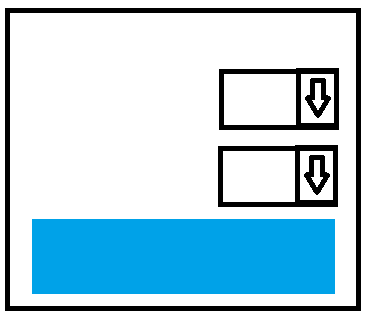 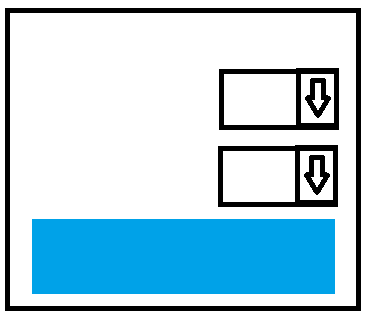 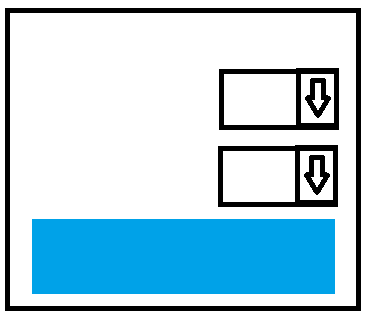 VARER
_________
_________
_________
_______
_________
_____
________
TOTAL   xx,xx
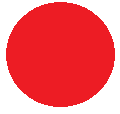 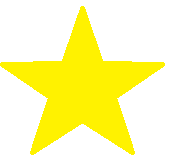 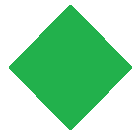 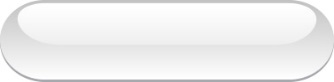 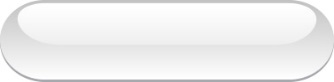 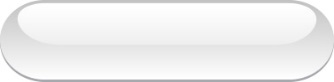 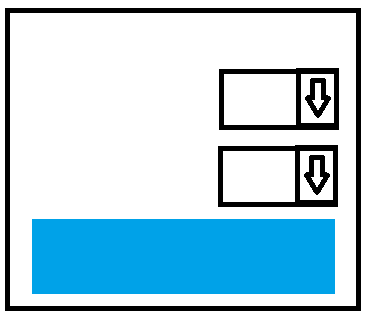 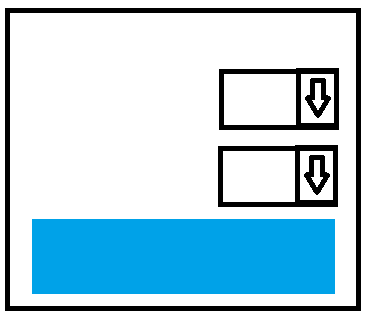 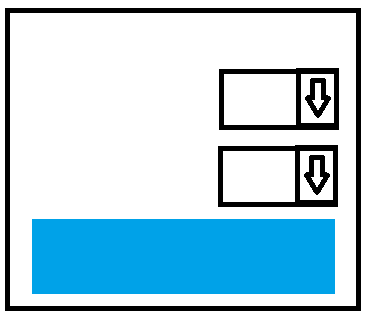 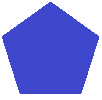 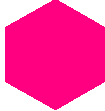 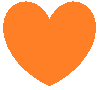 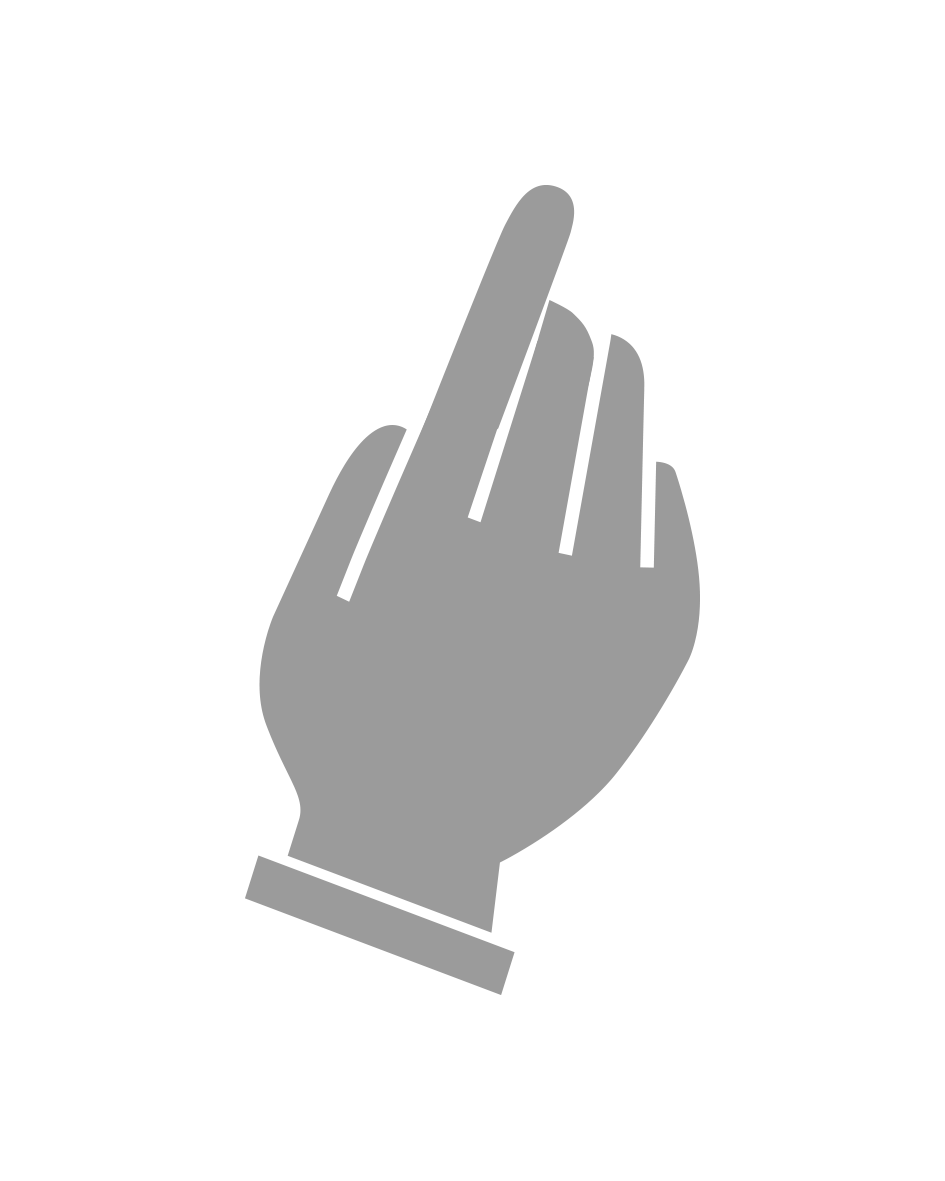 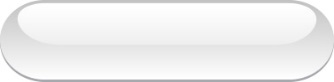 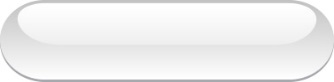 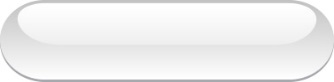 Til kasse
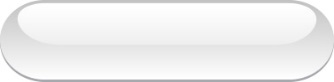 23
[Speaker Notes: قیمت ادا کرنے کیلئے آپکو پہلے چیک آؤٹ ڈھونڈنا ہوگا۔ اس کا سب سے آسان طریقہ یہ ہے کہ جہاں شاپنگ کارٹ یا ٹرالی کی تصویر ہو، وہاں کلک کریں۔ کارٹ آپکو نہ صرف آپکی چنی ہوئی چیزیں دکھاتا ہے بلکہ عام طور پر آپ یہاں سے چیک آؤٹ پر بھی جا سکتے ہیں۔ ایسے بٹن یا لنک کیلئے نظر دوڑائیں جیسے "Til kasse"، "Gå til betaling"، "Gå til utsjekking" یا دوسرے الفاظ جن سے پتہ چلتا ہو کہ آپ خریداری مکمل کر سکتے ہیں۔]
ادائیگی کا طریقہ
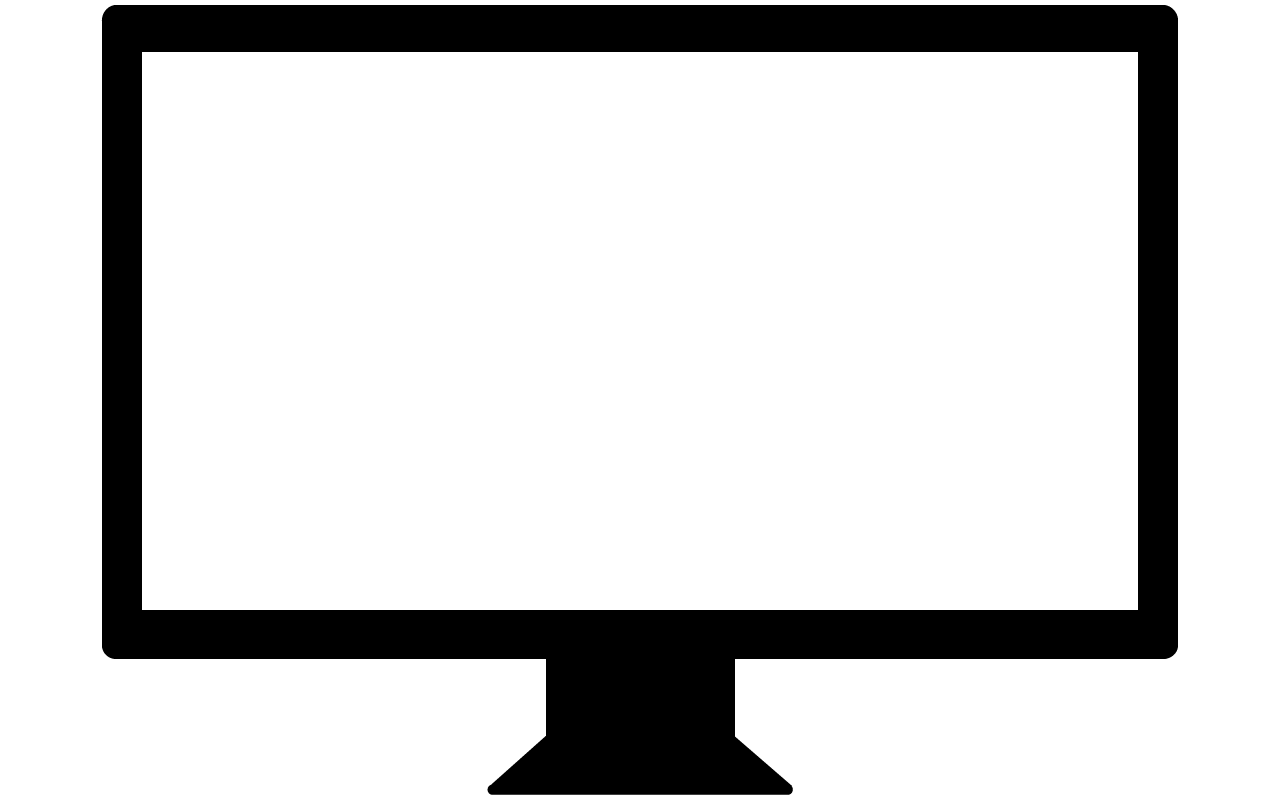 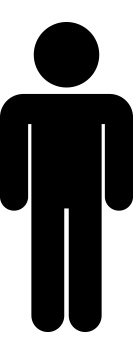 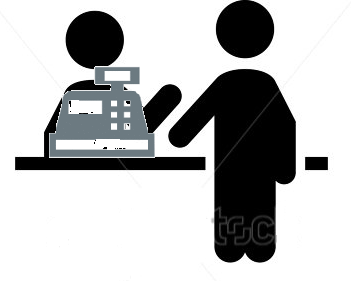 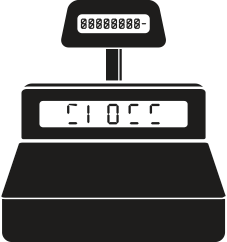 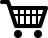 [Speaker Notes: چیک آؤٹ پر خریداری مکمل کرنے کیلئے بالعموم آن لائن سٹور کو یہ معلومات دینا ضروری ہوتا ہے:]
ادائیگی کا طریقہ
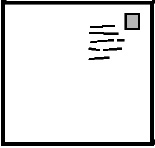 [Speaker Notes: چیزیں وصول کرنے والے کا نام اور پتہ (آپ کسی دوست یا رشتہ دار کو چیزیں بھجوانے کا انتخاب کر سکتے ہیں)]
ادائیگی کا طریقہ
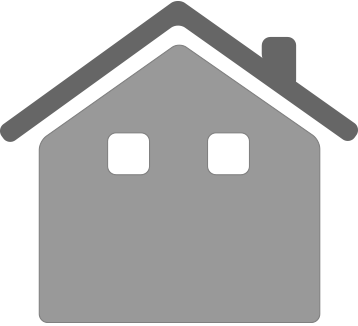 Adresse
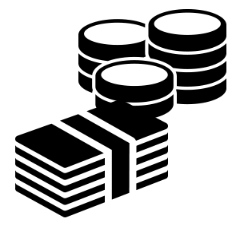 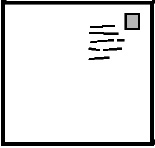 [Speaker Notes: ادائیگی کرنے والے کا نام اور پتہ، یہاں اکثر fakturaadresse (انوائسنگ ایڈریس) لکھا ہوتا ہے (یہاں آپکا نام اور پتہ ہو گا)]
ادائیگی کا طریقہ
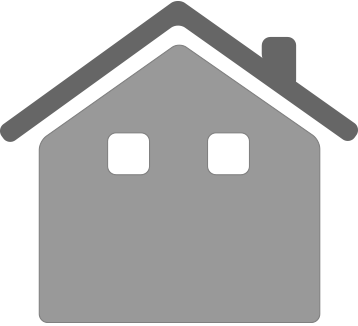 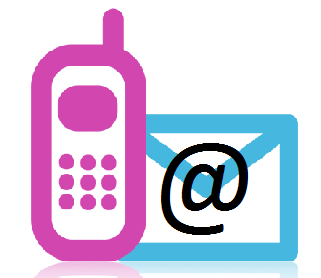 Adresse
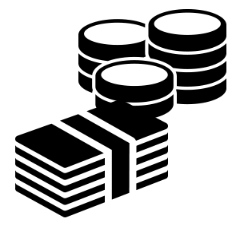 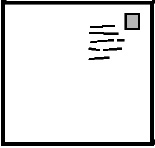 [Speaker Notes: آپکا ای میل ایڈریس اور فون نمبر (موبائل نمبر لکھنا بہتر ہے)]
ادائیگی کا طریقہ
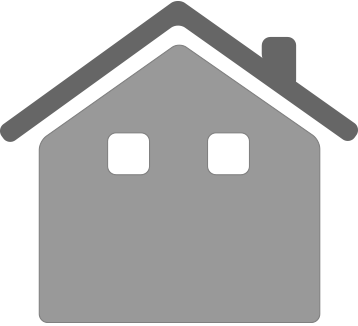 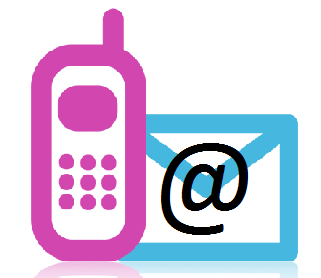 Adresse
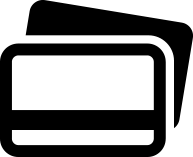 ?
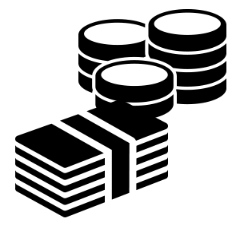 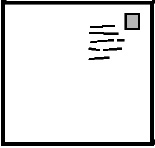 [Speaker Notes: ادائیگی کا طریقہ۔ آپ اکثر انوائس منگوانے، بینک کارڈ یا کریڈٹ کارڈ، یا کسی اور طریقۂ ادائیگی سے پیسے ادا کرنے کا انتخاب کر سکتے ہیں۔]
ادائیگی کا طریقہ
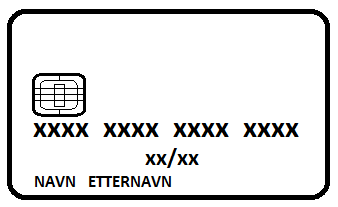 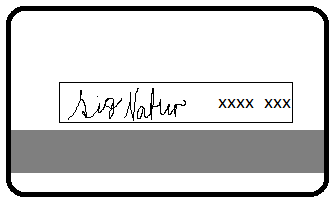 [Speaker Notes: اگر آپ بینک کارڈیا کریڈٹ کارڈ سے ادائیگی کا انتخاب کریں تو آپ سے کارڈ کے مالک کا نام، کارڈ نمبر اور آخری تاریخ (یہ تفصیلات کارڈ کے سامنے کی طرف ہوتی ہیں) اور کارڈ کا CVC (یہ کارڈ کی پشت پر ہوتا ہے) فراہم کرنے کو کہا جاۓ گا۔ CVC سے مراد آپکے دستخط والی لائن کے دائیں طرف لکھے آخری تین ہندسے ہیں۔]
ادائیگی کا طریقہ
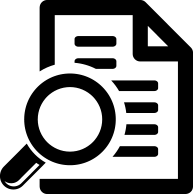 [Speaker Notes: خریداری کرنے سے پہلے آپکو اس آن لائن سٹور کی شرائط براۓ خریداری کو بھی منظور کرنا ہو گا۔
 
شرائط اکثر فہرست کی صورت میں لکھی ہوتی ہیں اور لمبی اور بڑی مشکل معلوم ہو سکتی ہیں۔ یہ پھر بھی یہ اہم ہے کہ آپ انہیں ایک نظر پڑھ لیں تاکہ آپکو پتہ ہو آپ کن باتوں کو منظور کر رہے ہیں۔

وہ حصے بہت غور سے پڑھیں جو چیزوں کے پہنچنے، آرڈر منسوخ کرنے، چیزوں کی واپسی اور خریداری کے بعد خیال بدلنے کے حق سے تعلق رکھتے ہیں۔]
ادائیگی کا طریقہ
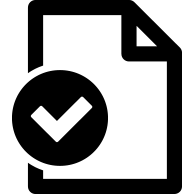 [Speaker Notes: جب آپکو یہ سب معلوم ہو جاۓ اور آپ اب بھی چیزیں خریدنا چاہتے ہوں تو آپ ٹک کا نشان لگا کر ظاہر کر سکتے ہیں کہ آپ خریداری کی شرائط کو منظور کر رہے ہیں۔
 
خریداری کے عمل کا ایک اہم حصہ یہ بھی ہے کہ آپ چونکہ خریدار ہیں، آپ چیزوں کی قیمت ادا کرنے کیلئے پابند ہیں۔ آپ جس آن لائن سٹور سے خریداری کر رہے ہوں، اسے آپکو اس بارے میں بھی اور خریداری کے بارے میں خیال بدلنے کے حق کے بارے میں بھی وضاحت سے معلومات دینی چاہیئں۔

ادائیگی کا عمل مختلف آن لائن سٹورز میں تھوڑا مختلف ہو سکتا ہے  لہذا سکرین پر آنے والی ہدایات پر پوری طرح عمل کریں۔]
ادائیگی کا طریقہ
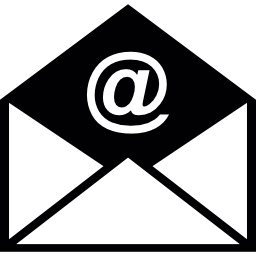 [Speaker Notes: خریداری مکمل ہو جانے پر آپ بالعموم ایک صفحے پر پہنچتے ہیں جہاں لکھا ہوتا ہے کہ آپکا آرڈر مل گیا ہے۔ اکثر آپکو ای میل میں بھی آپکے آرڈر کی تفصیلات بھیجی جاتی ہیں۔ کئی آن لائن سٹور آپکو پیکیجنگ اور ترسیل کے عمل کے دوران بھی ای میل بھیجتے ہیں تاکہ آپکو پتہ ہو آپکی چیزیں اب کس مرحلے پر ہیں۔]
ادائیگی کا طریقہ
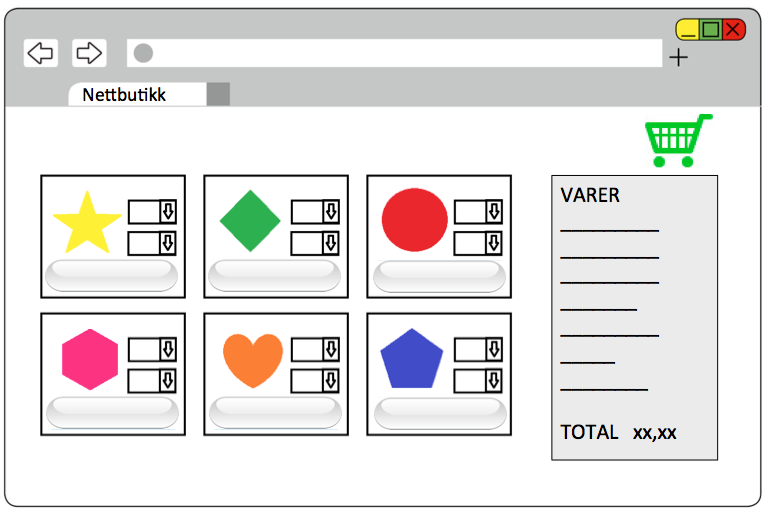 [Speaker Notes: خلاصہ یہ ہے کہ آن لائن کوئی چیز خریدنے کیلئے آپکو ہمیشہ یہ مراحل پورے کرنے ہوتے ہیں:

 کوئی آن لائن سٹور ڈھونڈیں .1]
ادائیگی کا طریقہ
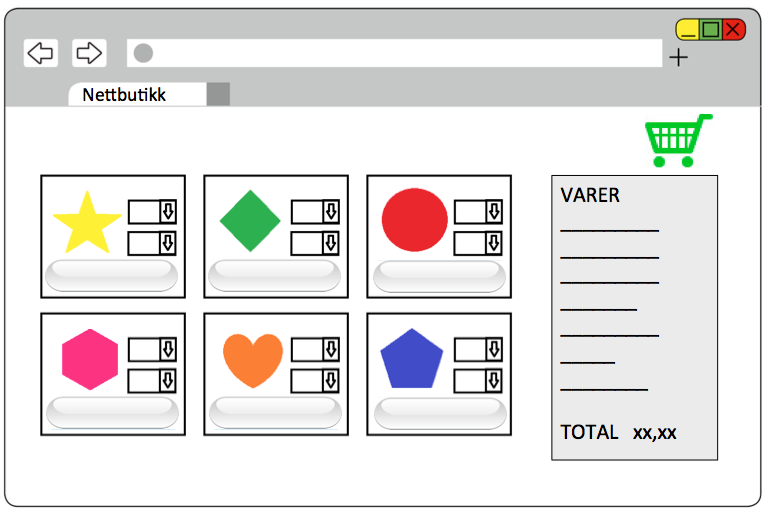 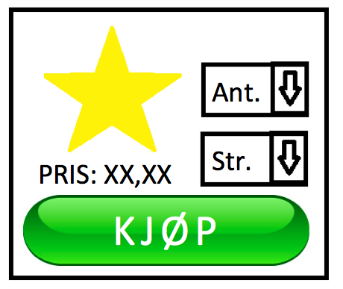 [Speaker Notes: چیزیں چنیں .2]
ادائیگی کا طریقہ
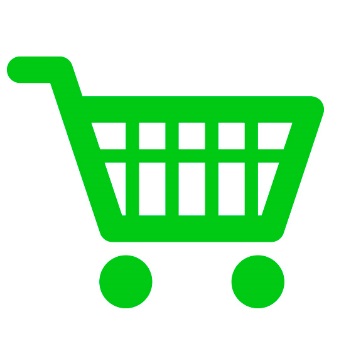 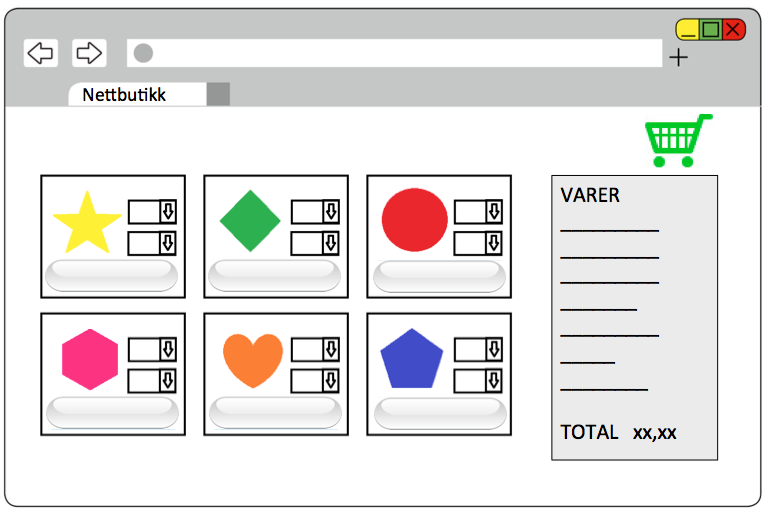 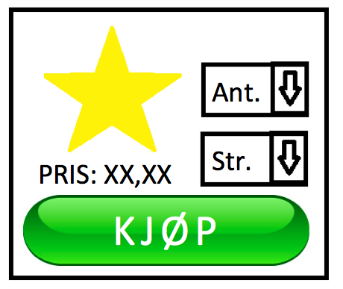 [Speaker Notes: چیزوں کو شاپنگ کارٹ میں ڈالیں .3]
ادائیگی کا طریقہ
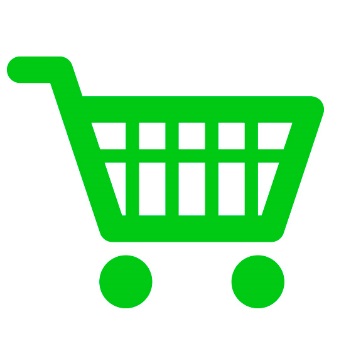 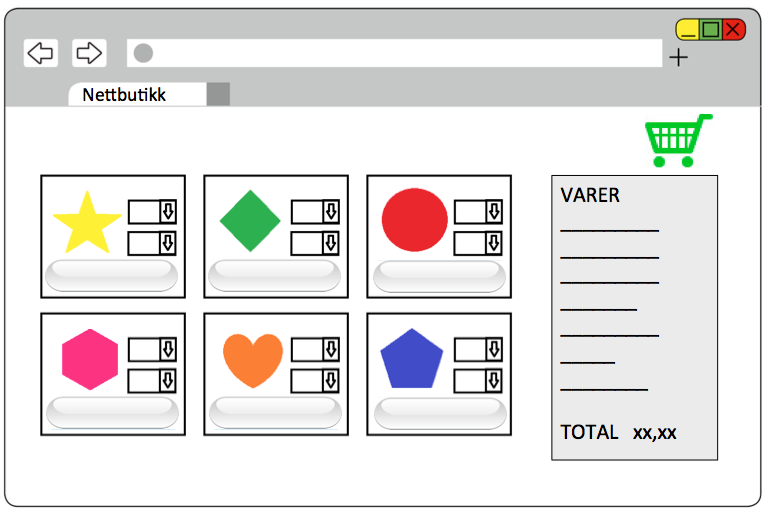 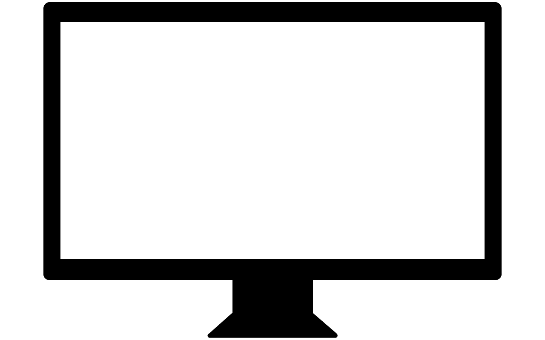 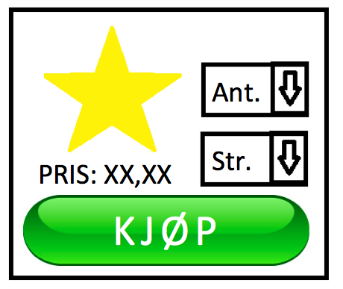 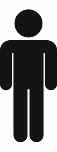 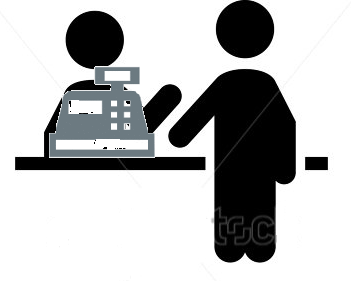 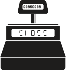 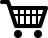 [Speaker Notes: چیک آؤٹ پر جائیں .4]
ادائیگی کا طریقہ
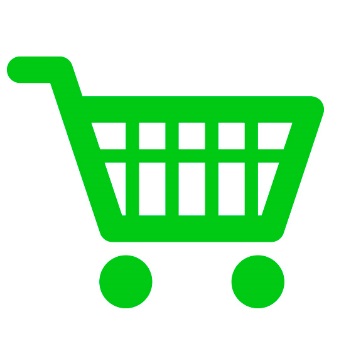 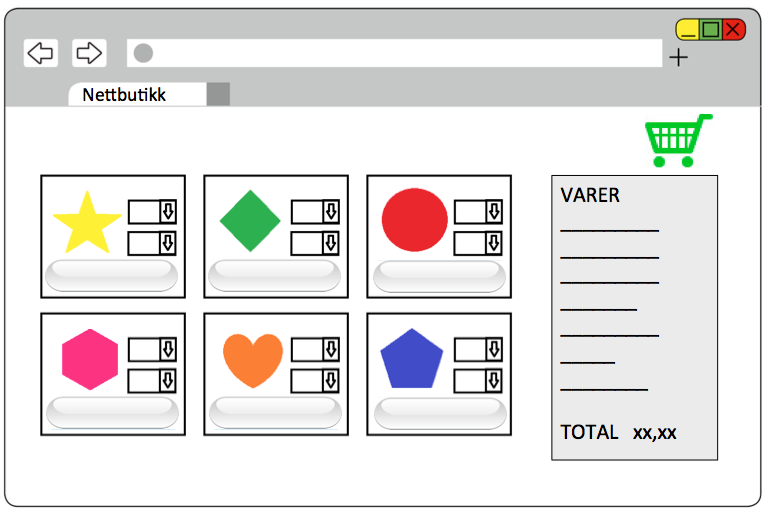 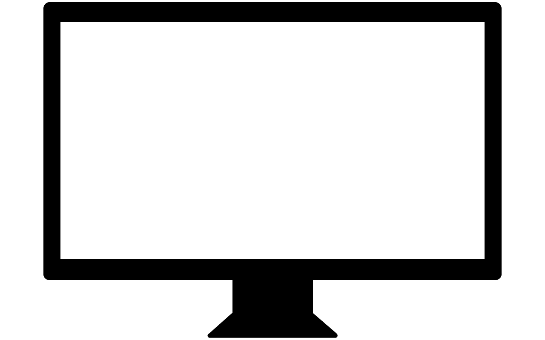 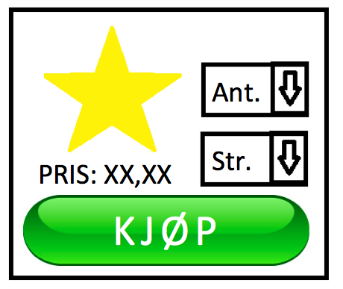 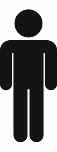 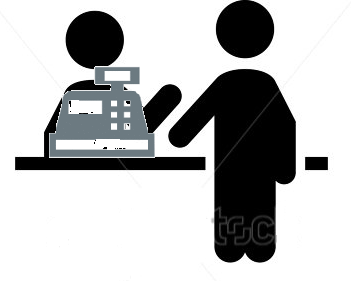 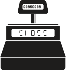 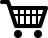 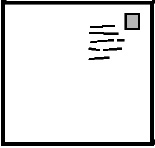 [Speaker Notes: چیزیں وصول کرنے والے کا پتہ فراہم کریں .5]
ادائیگی کا طریقہ
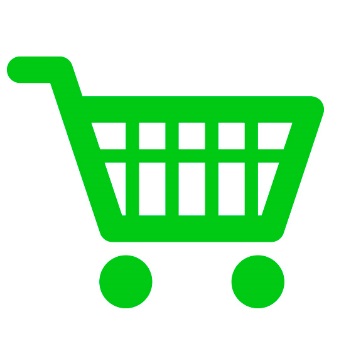 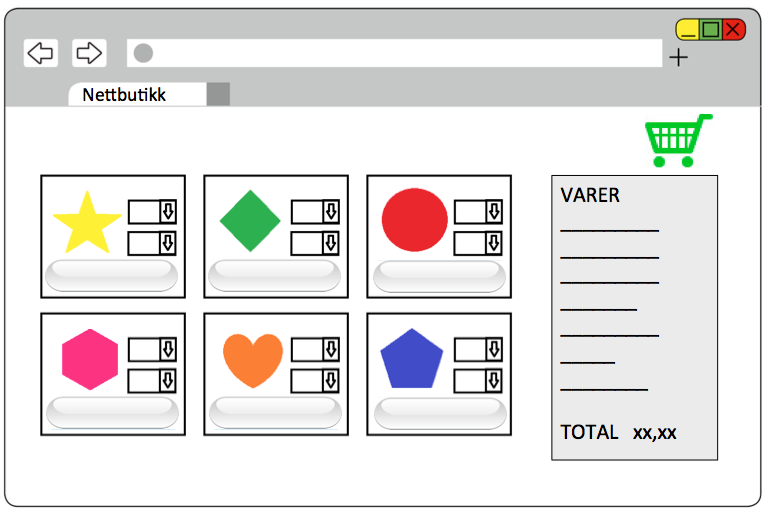 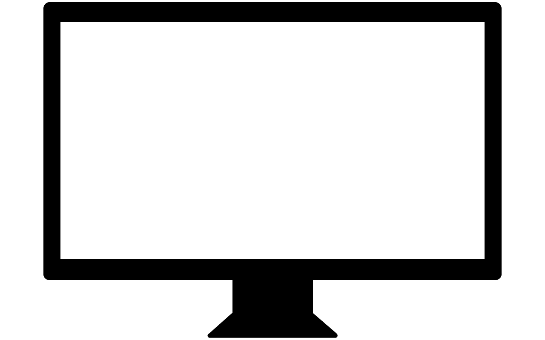 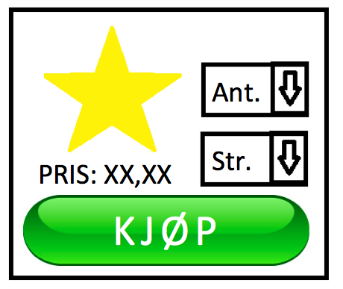 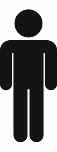 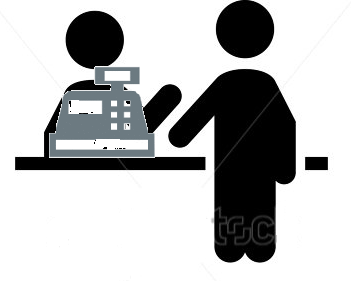 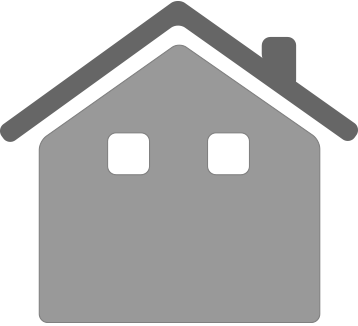 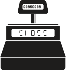 Adresse
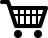 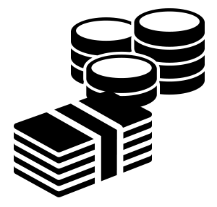 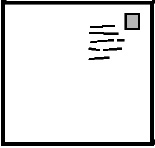 [Speaker Notes: انوائسنگ ایڈریس فراہم کریں .6]
ادائیگی کا طریقہ
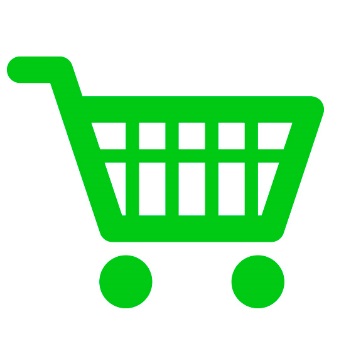 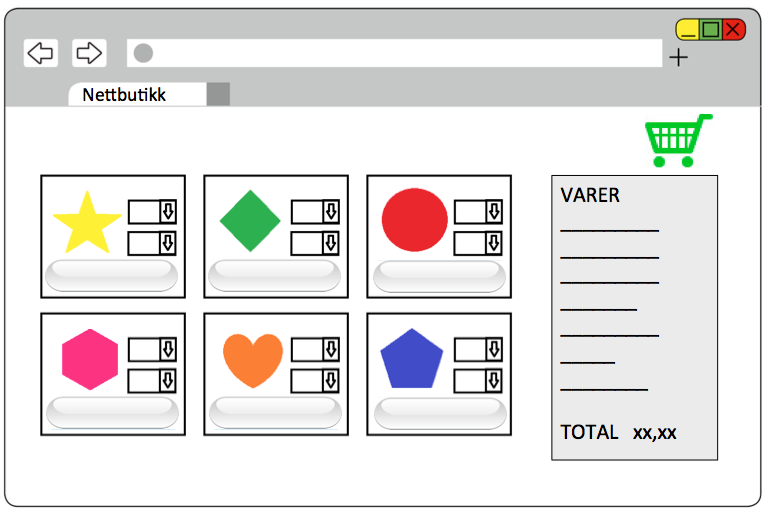 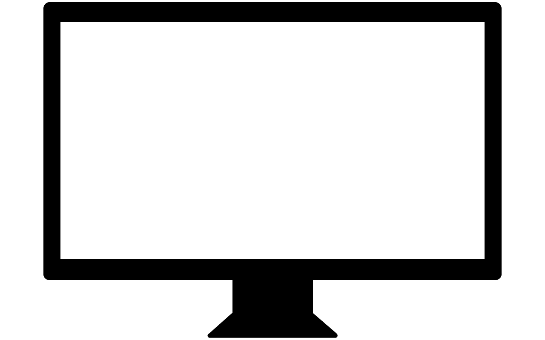 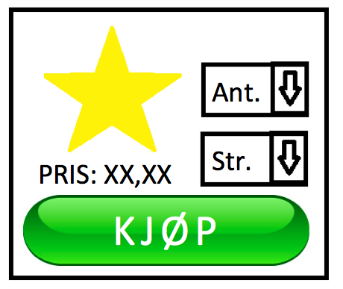 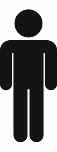 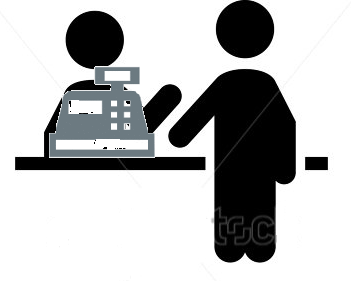 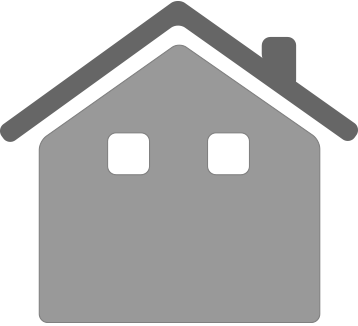 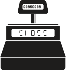 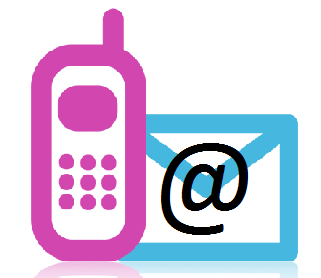 Adresse
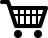 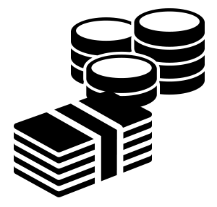 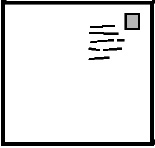 [Speaker Notes: موبائل نمبر اور ای میل فراہم کریں .7]
ادائیگی کا طریقہ
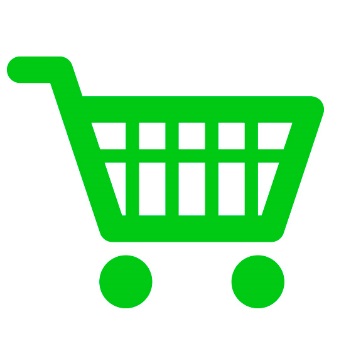 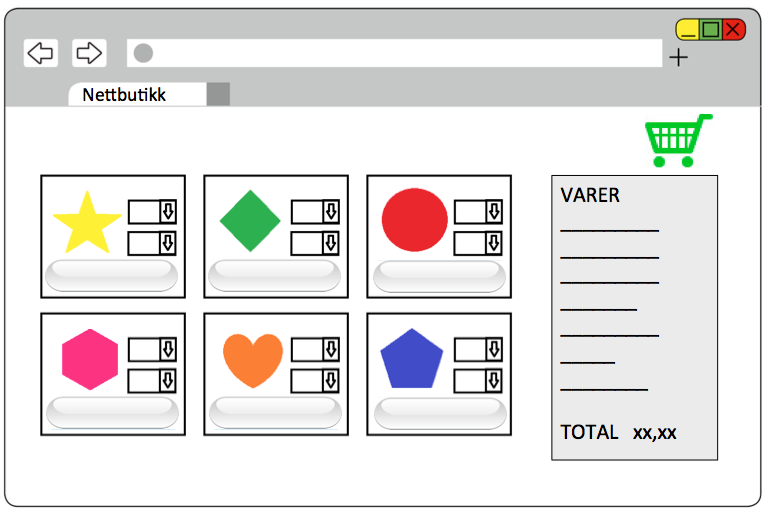 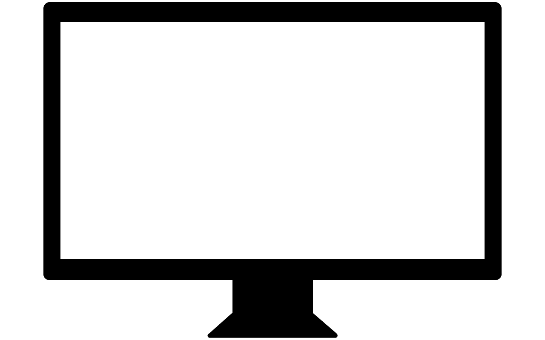 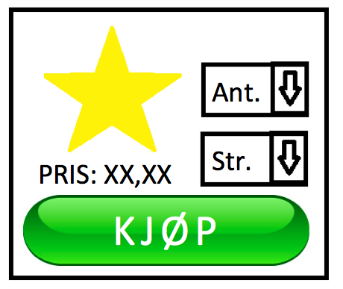 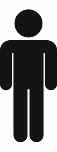 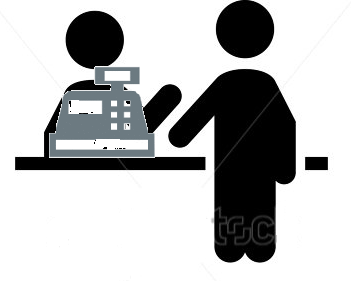 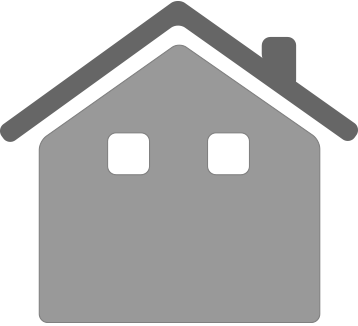 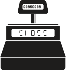 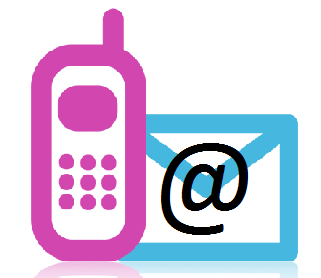 Adresse
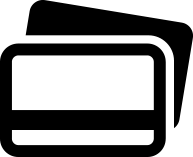 ?
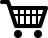 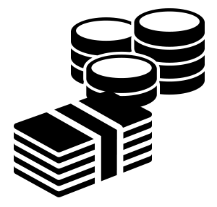 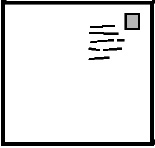 [Speaker Notes: ادائیگی کا طریقہ چنیں اور اس سلسلے میں اگر مزید کوئی معلومات دینی ہوں تو وہ دیں .8]
ادائیگی کا طریقہ
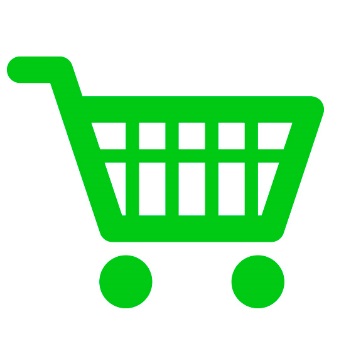 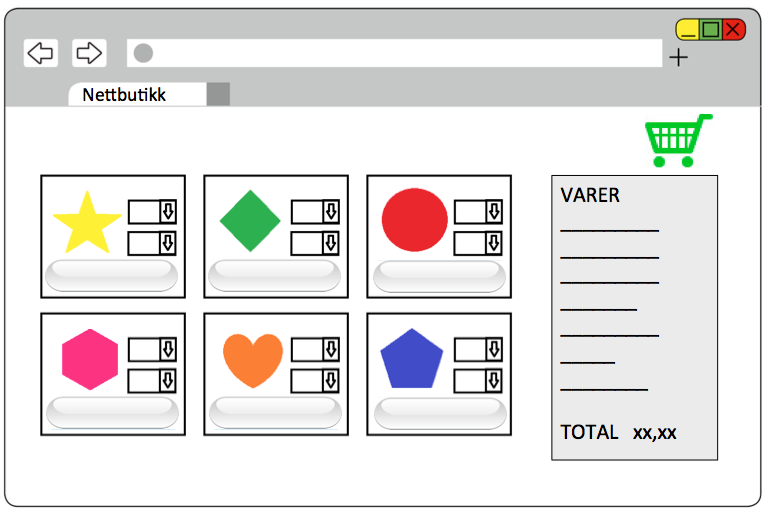 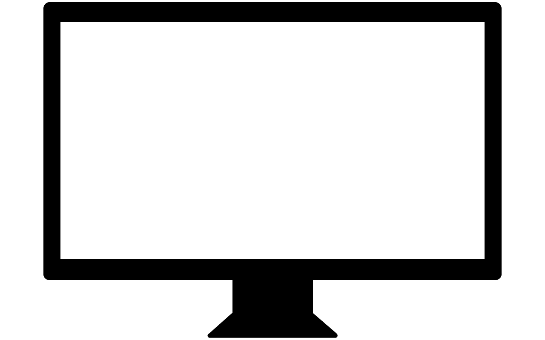 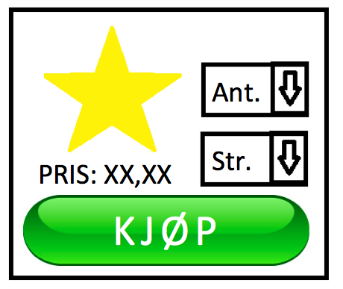 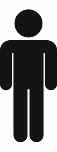 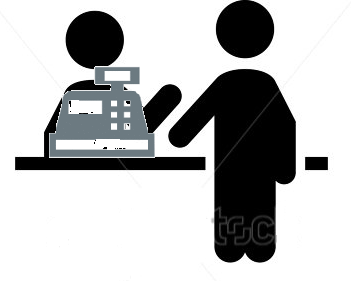 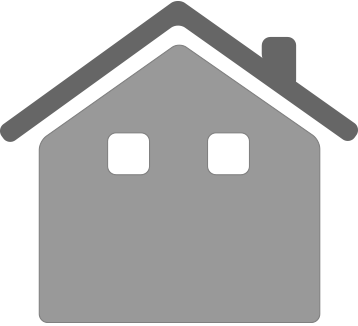 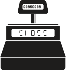 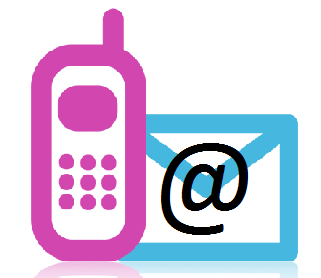 Adresse
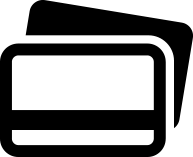 ?
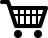 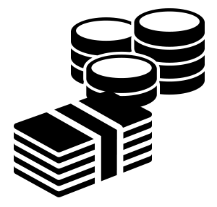 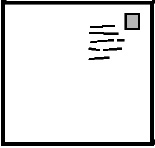 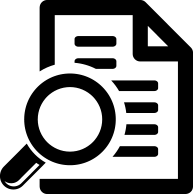 [Speaker Notes: خریداری کی شرائط پڑھیں .9]
ادائیگی کا طریقہ
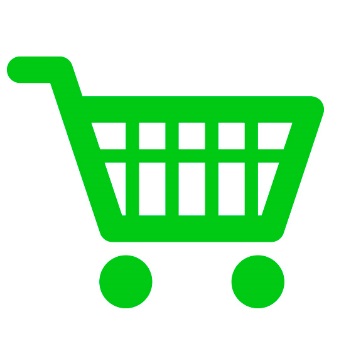 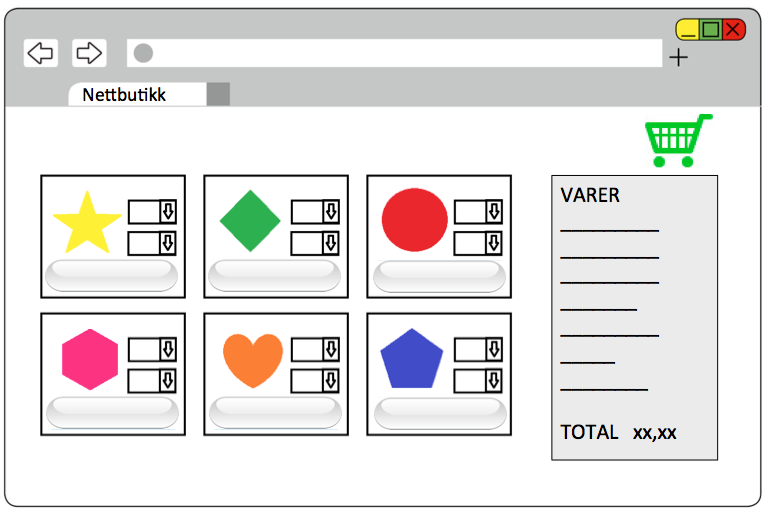 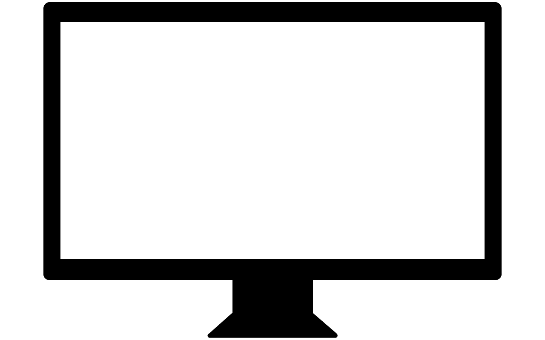 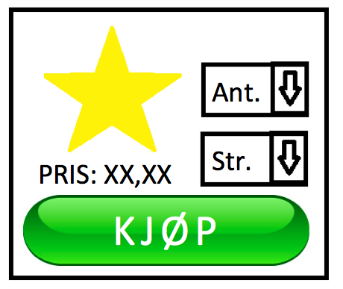 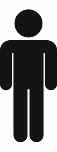 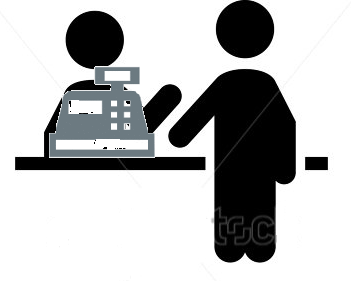 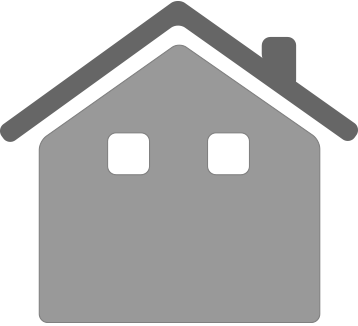 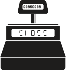 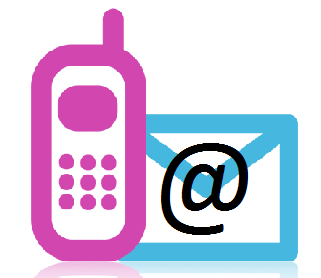 Adresse
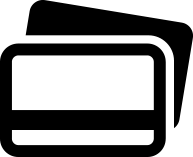 ?
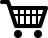 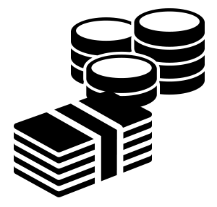 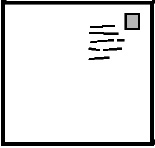 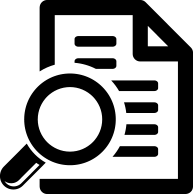 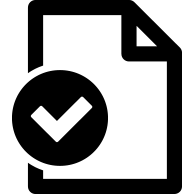 [Speaker Notes: خریداری کی شرائط کو منظور کریں .10]
ادائیگی کا طریقہ
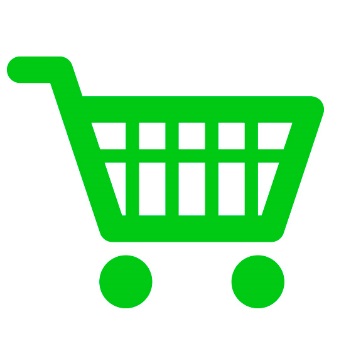 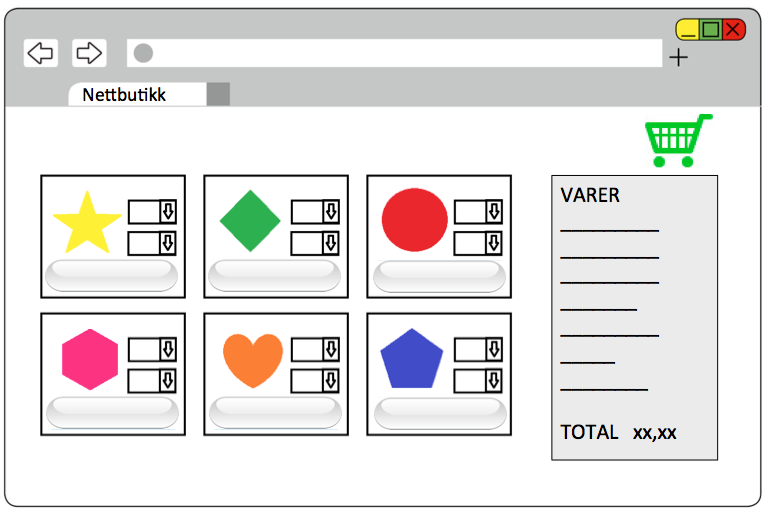 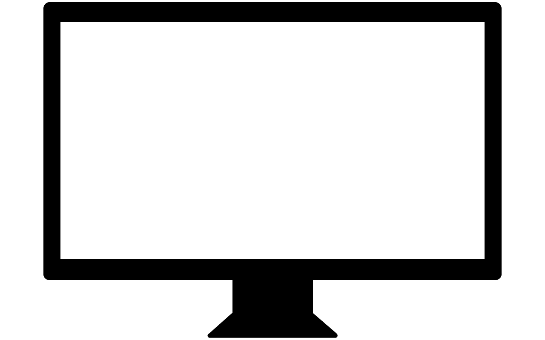 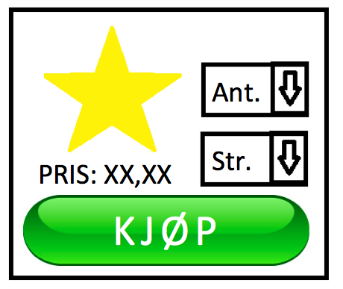 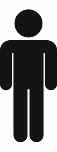 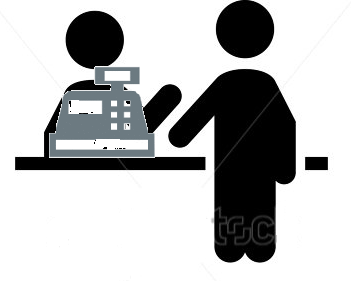 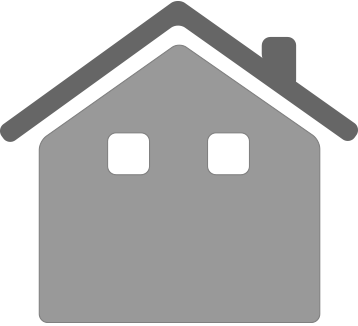 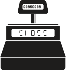 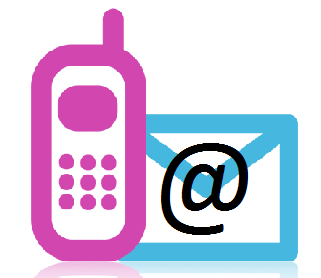 Adresse
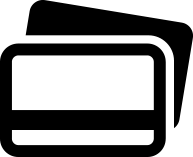 ?
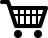 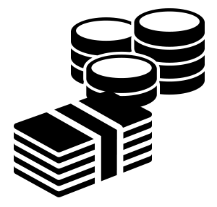 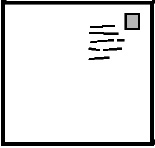 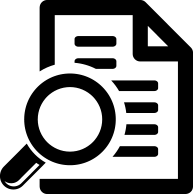 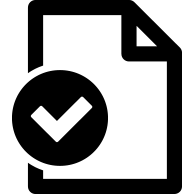 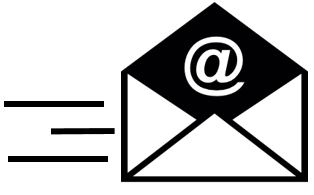 [Speaker Notes: .11چیک کریں کہ آپکو اپنے آرڈر کی تصدیق ملی ہے
 
ہو سکتا ہے یہ بہت زیادہ کام لگ رہا ہو لیکن جب آپ عادی ہو جائیں گے تو یہ بڑی جلدی آسان ہو جاتا ہے۔

کچھ لوگ آن لائن خریداری کے سلسلے میں فراڈ کے خیال سے ڈرتے ہیں۔ جب آپ معروف اور زیادہ استعمال ہونے والے آن لائن سٹورز خریداری کر رہے ہوں تو آپکے ساتھ فراڈ ہونے کا امکان کافی کم ہوتا ہے لیکن آپکو پھر بھی کچھ اصول یاد رکھنے چاہیئں۔]
فراڈ سے کیسے بچا جاۓ؟
3
[Speaker Notes: کچھ لوگ آن لائن خریداری کے سلسلے میں فراڈ کے خیال سے ڈرتے ہیں لیکن اگر آپ کچھ اصولوں پر عمل کریں تو آپ فراڈ کا خطرہ کم کر سکتے ہیں۔

اب ہم ان اصولوں کو دیکھیں گے۔]
فراڈ سے کیسے بچا جاۓ؟
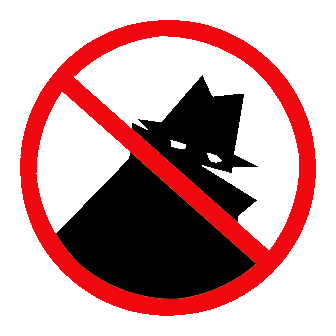 [Speaker Notes: آن لائن شاپنگ کیلئے کچھ اچھے اصول یہ ہیں:
 
آپکو کسی ایسے شخص یا کاروبار سے خریداری نہیں کرنی چاہیئے جس پر آپکو اعتماد نہ ہو۔ اگر آپکو یقین نہ ہو تو آپ ہمیشہ چیک کر سکتے ہیں کہ آیا آن لائن سٹور کا جو فون نمبر اور پتہ دیا گیا ہے، وہ حقیقی اور درست ہے یا نہیں۔]
فراڈ سے کیسے بچا جاۓ؟
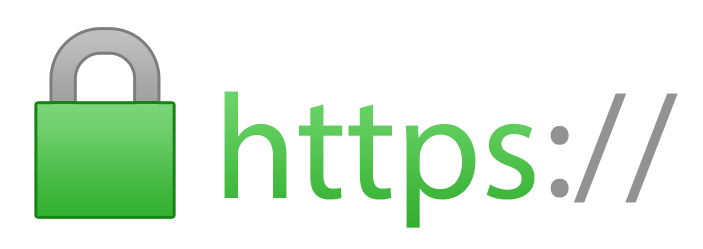 [Speaker Notes: محفوظ سروس سے خریداری کرنے کا دھیان رکھیں۔ ایڈریس بار میں لکھا ویب سائیٹ ایڈریس چیک کریں۔ اگر ایڈریس بار میں https لکھا ہو یا تالے کی تصویر بنی ہو تو یہاں آپکی فراہم کی ہوئی تفصیلات محفوظ رہتی ہیں اور دوسرے لوگ انہیں حاصل نہیں کر سکتے۔
 
اگر ایڈریس بار میں s یا تالے کی تصویر نہ نظر آۓ تو اپنی تفصیلات یا اپنے کارڈ کی تفصیلات نہ فراہم کریں۔]
فراڈ سے کیسے بچا جاۓ؟
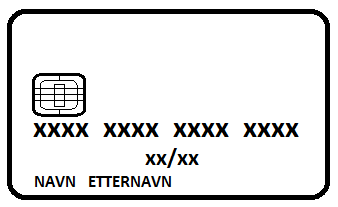 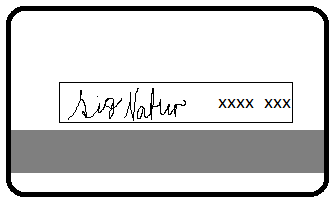 [Speaker Notes: یاد رہے: آن لائن خریداری کرتے ہوۓ آپ آن لائن سٹور کو صرف کارڈ نمبر، کارڈ کی آخری تاریخ اور تصدیقی ہندسے (CVC) فراہم کریں گے۔ اگر آپکو آگے کسی صفحے پر بھیج دیا جاۓ جہاں آپکو اپنی کوڈ ڈیوائس سے ملنے والا کوڈ اور پاس ورڈ ڈالنا پڑے تو آپ یہ بھی کر سکتے ہیں۔ لیکن اپنا  PINکوڈ نہیں دیں۔

آن لائن خریداری کرتے ہوۓ کریڈٹ کارڈ استعمال کرنا بہتر ہے۔
 
اگر آپ آن لائن خریداری کرتے ہوۓ کریڈٹ کارڈ کی تفصیلات مہیا کریں تو رقم آپکے اکاؤنٹ سے نہیں کٹتی بلکہ آپکے کریڈٹ کارڈ کے انوائس پر درج ہوتی ہے۔

انوائس کی ادائیگی سے پہلے آپکو کافی وقت حاصل ہوتا ہے کہ آپ رقم چیک کر لیں اور خریدی ہوئی چیز وصول کر لیں۔ اگر آپکو چیز نہ ملے یا اگر اس چیز میں خرابی یا کمی ہو تو کریڈٹ کارڈ سے ادائیگی کرنے کی صورت میں آپکو صارفین کے حقوق بھی حاصل ہوتے ہیں۔

چاہے آپ چیزوں کی قیمت ادا کرنے کیلئے کریڈٹ کارڈ استعمال کریں یا بینک کارڈ، آپ کبھی اپنے کارڈ کا PIN کوڈ نہ دیں (PIN کوڈ وہ 4 ہندسوں کا کوڈ ہے جو آپ منی بینک (اے ٹی ایم) یا دکانوں کے چیک آؤٹ پر پیسے ادا کرتے ہوۓ اینٹر کرتے ہیں)۔

اپنے بینک اکاؤنٹ پر نظر رکھیں۔ اگر کوئی ایسی رقم آئی گئی ہو جسے آپ نہ پہچان سکتے ہوں یا اگر آپکے خیال میں یہ فراڈ ہو تو آپکو اپنے بینک سے رابطہ کرنا چاہیئے۔ بینک یہ پتہ چلانے میں آپکی مدد کرتا ہے کہ کیا ہوا ہے۔]
فراڈ سے کیسے بچا جاۓ؟
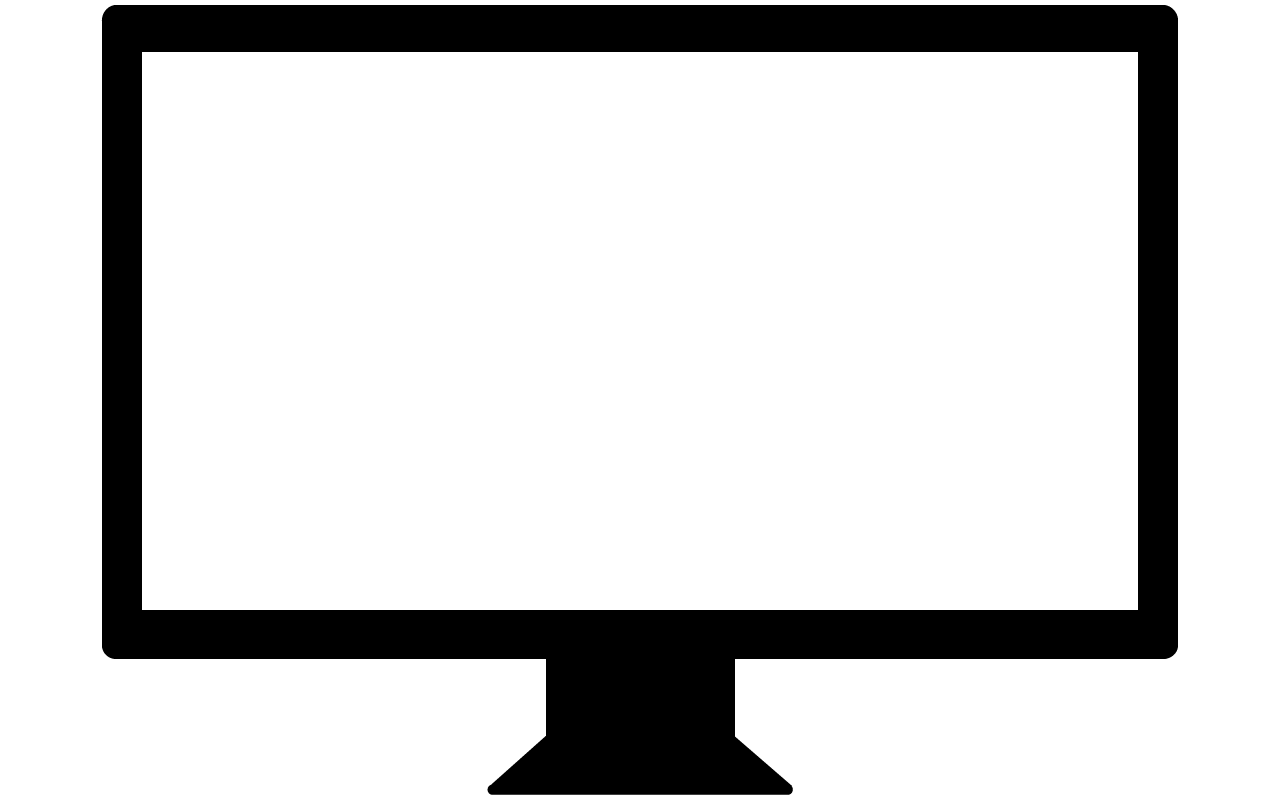 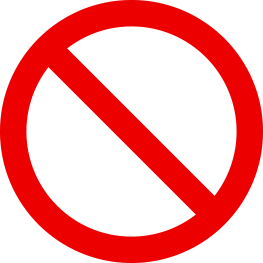 DIREKTE KONTOOVERFØRING
[Speaker Notes: اگر آپکو خریدی جانے والی چیز کی قیمت ادا کرنے کیلئے کسی اکاؤنٹ نمبر میں پیسے بھیجنے کو کہا جاۓ تو آپکو خبردار ہو جانا چاہیئے۔
 
اگر آپ اس طریقے سے ادائیگی کریں تو آپکے حقوق کم ہو سکتے ہیں اور اگر آپ خریداری کے بعد اپنا خیال بدل لیں یا اگر چیز آپکو نہ ملے تو مدد حاصل کرنا زیادہ مشکل ہو سکتا ہے۔]
فراڈ سے کیسے بچا جاۓ؟
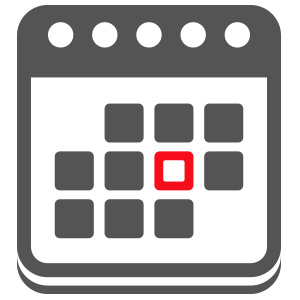 [Speaker Notes: دھیان رکھیں کہ آن لائن سٹور نے خریداری کی شرائط میں جو وقت بیان کیا تھا، اس وقت پر چیز پہنچ جاۓ۔ اگر چیز نہ پہنچے تو آپکو اس کی قیمت بھی ادا نہیں کرنی چاہيئے۔ اس صورت میں آپکو اپنے بینک سے رابطہ کرنا چاہیئے۔]
Ferdig!
Nå kan de som vil finne en nettbutikk og bestille noen varer.
Pass å at du har med det du trenger for å betale for varene.

LYKKE TIL ALLE SAMMEN!
[Speaker Notes: جو لوگ آن لائن کوئی چیز آرڈر کرنا چاہتے ہوں، انکی مدد کیلئے وقت دیں۔
 
یہ فائدہ مند ہو سکتا ہے کہ مختلف مراحل اور احتیاطی اصولوں کی ایک فہرست (تصویروں کے ساتھ فہرست بہتر ہے) پرنٹ کر لی جاۓ اور  کورس کے شرکاء میں یہ فہرست تقسیم کی جاۓ۔]